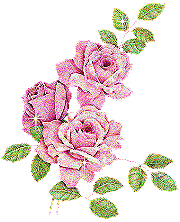 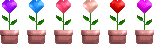 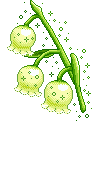 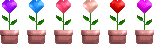 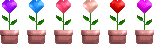 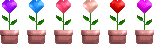 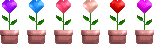 WELCOME TO GRADE 4
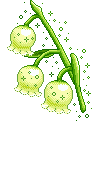 Teacher: Mrs Ly
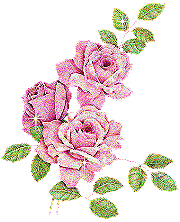 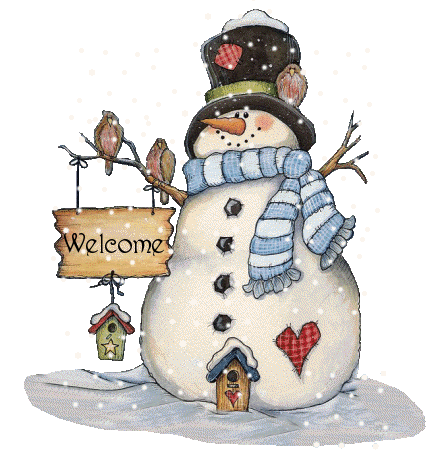 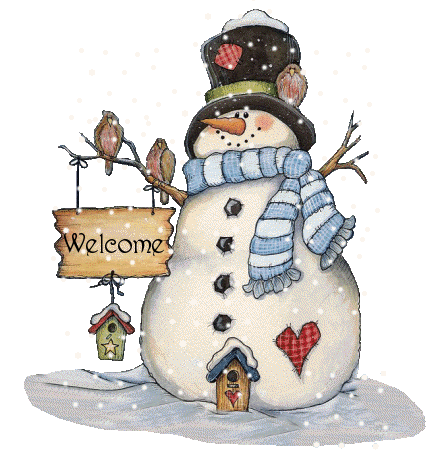 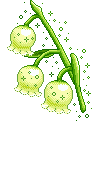 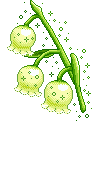 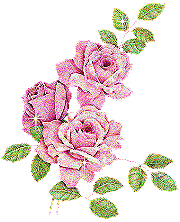 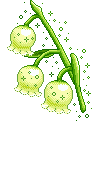 a
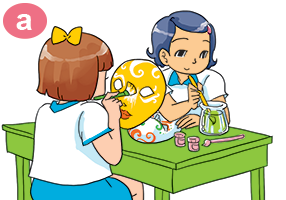 1
writing a dic‘tation
6
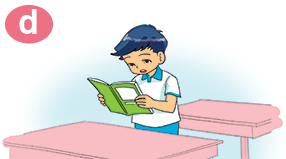 b
painting masks
c
drawing pictures
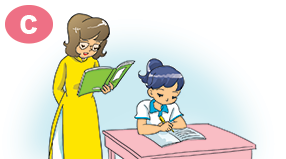 5
2
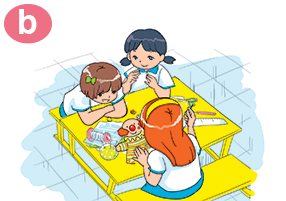 d
listening to music
e
making paper planes
4
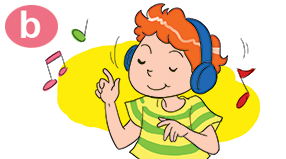 3
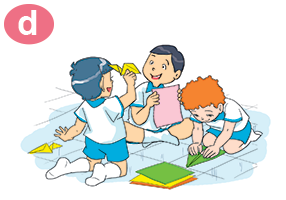 reading a text
f
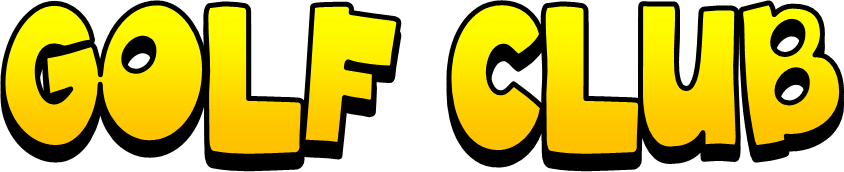 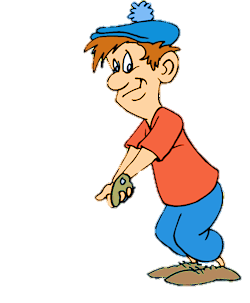 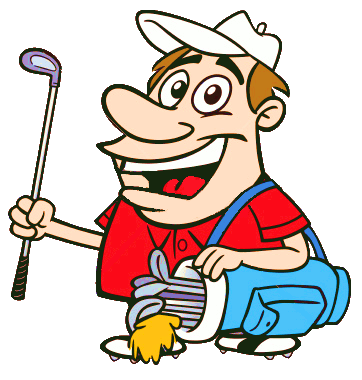 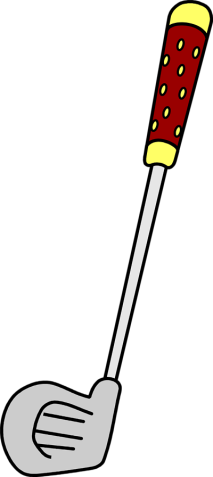 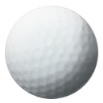 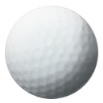 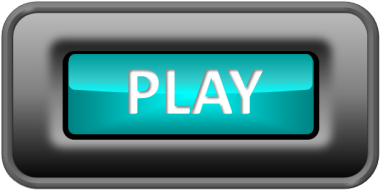 reading a text
___________________
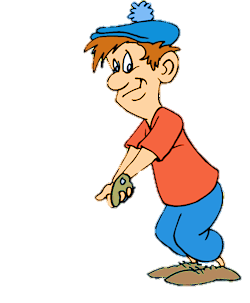 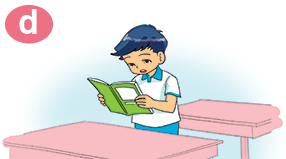 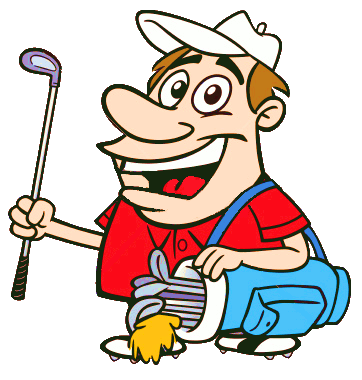 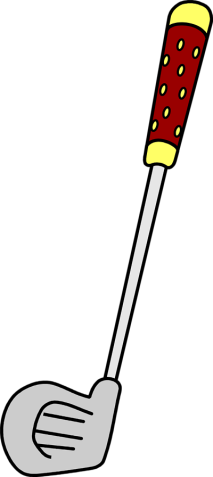 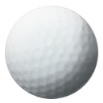 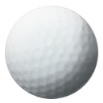 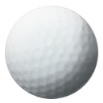 B
A
reading a text
watching a video
NEXT
_________________________
writing a dictation
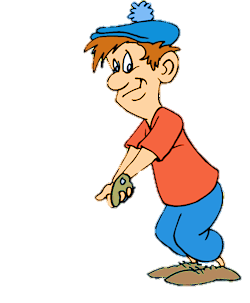 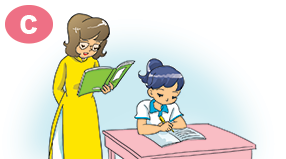 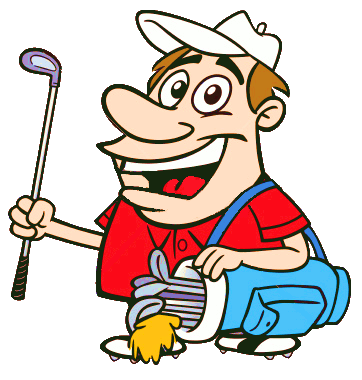 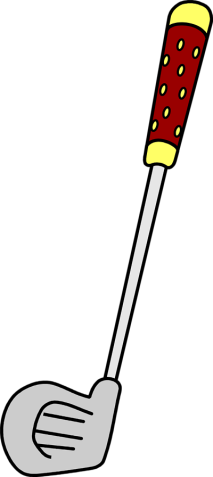 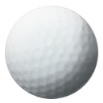 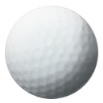 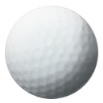 B
A
writing a dictation
listening to music
NEXT
_________________________
painting masks
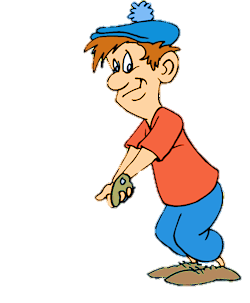 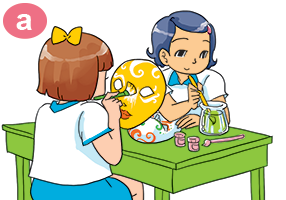 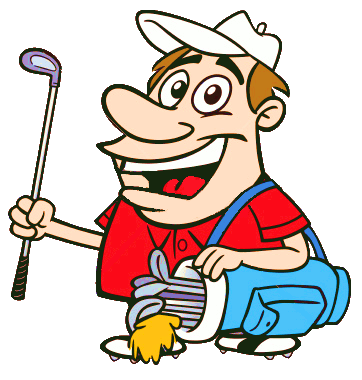 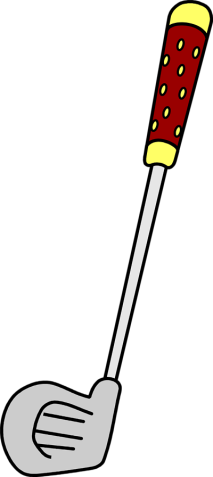 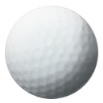 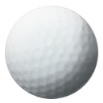 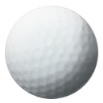 B
A
painting masks
drawing pictures
NEXT
_______________________
making paper planes
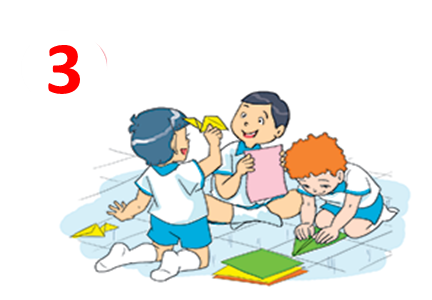 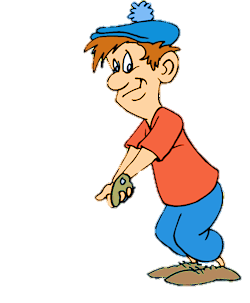 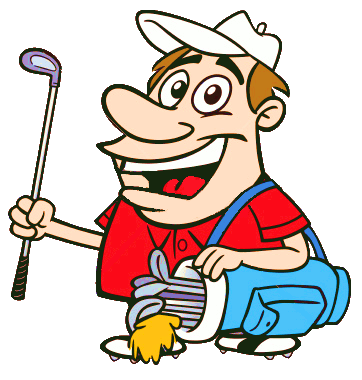 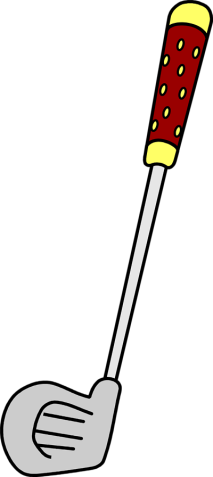 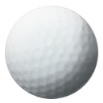 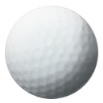 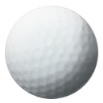 B
A
watching a video
making paper planes
NEXT
__________________________
watching a video
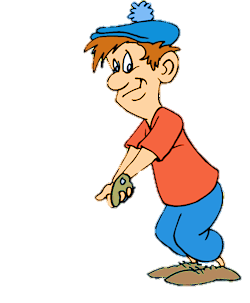 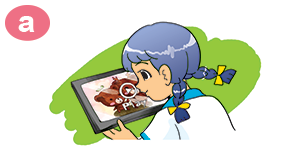 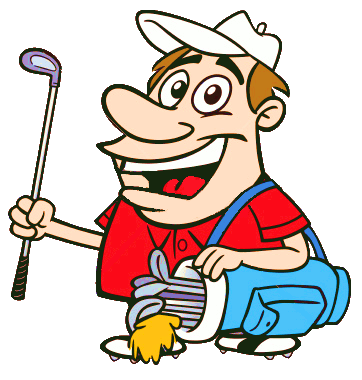 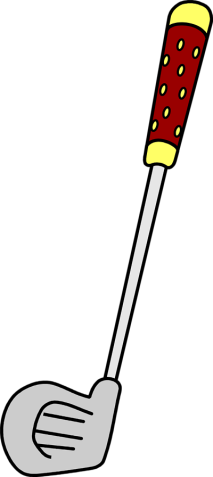 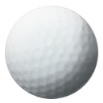 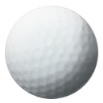 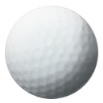 B
A
reading a text
watching a video
NEXT
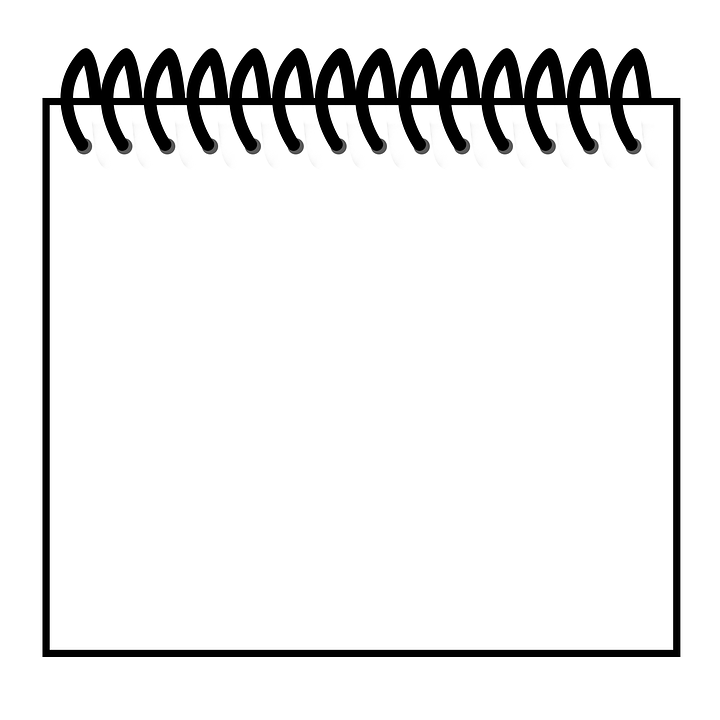 Textbook
Page 59
(Listen and tick)
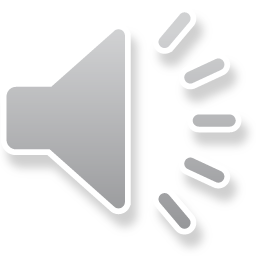 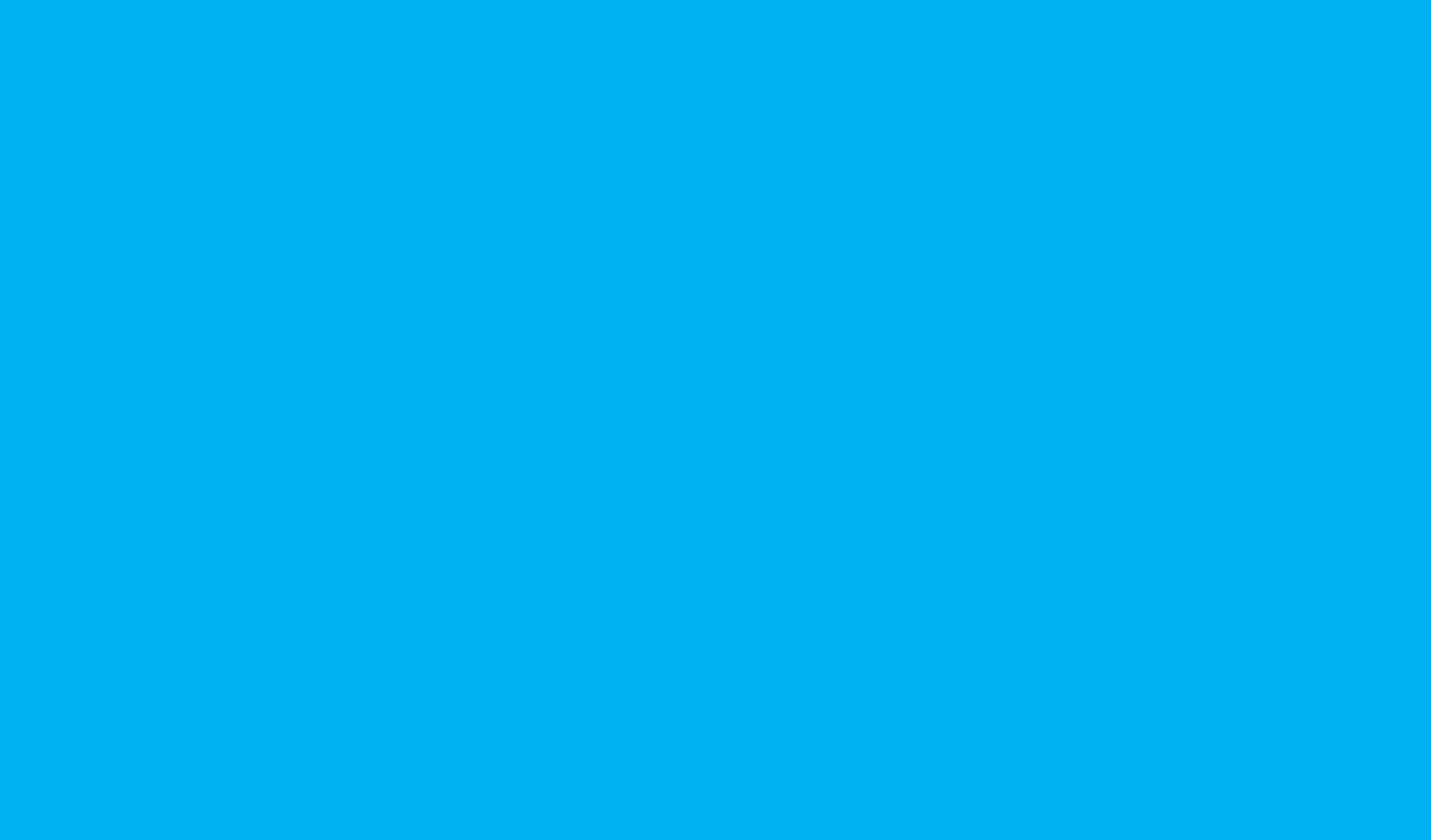 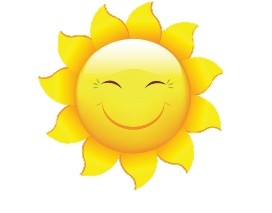 Sunflowers
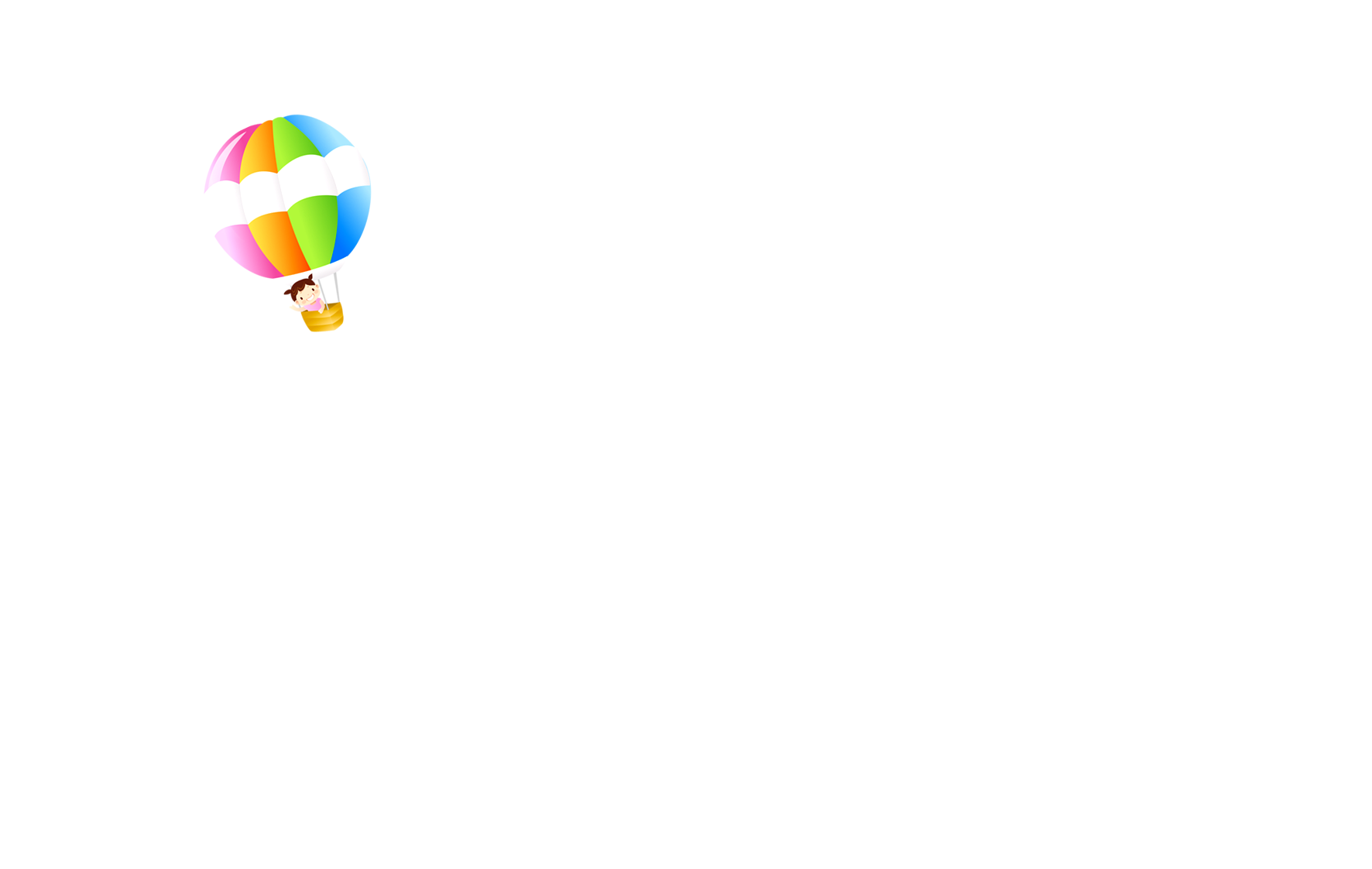 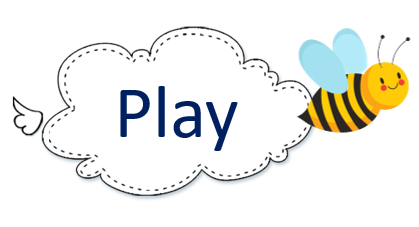 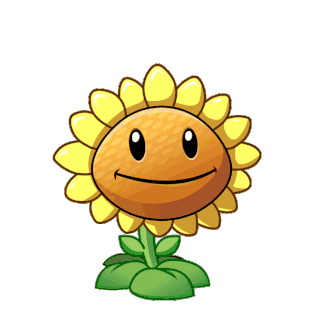 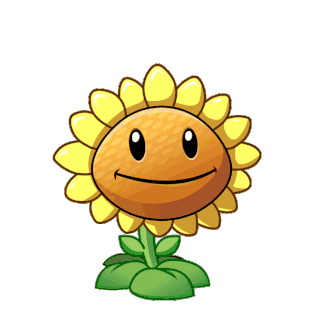 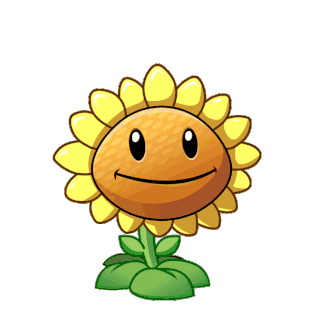 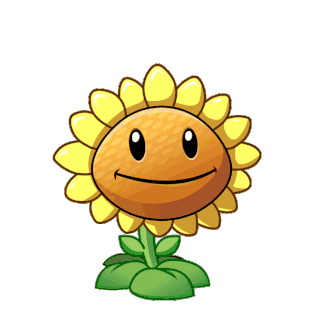 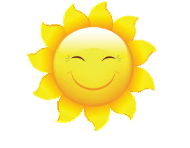 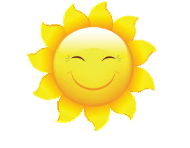 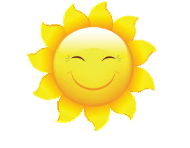 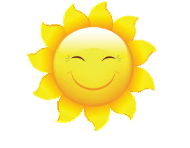 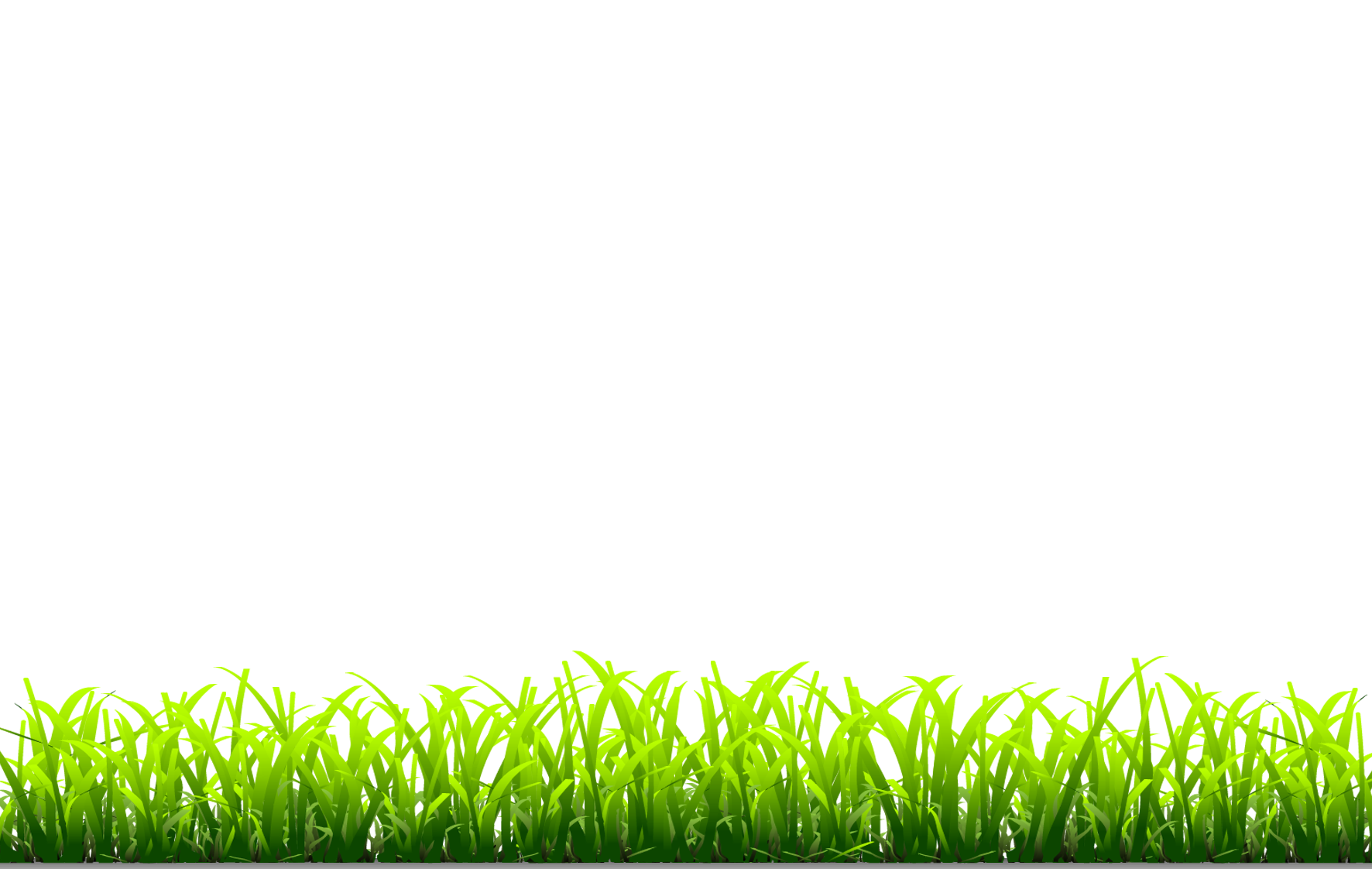 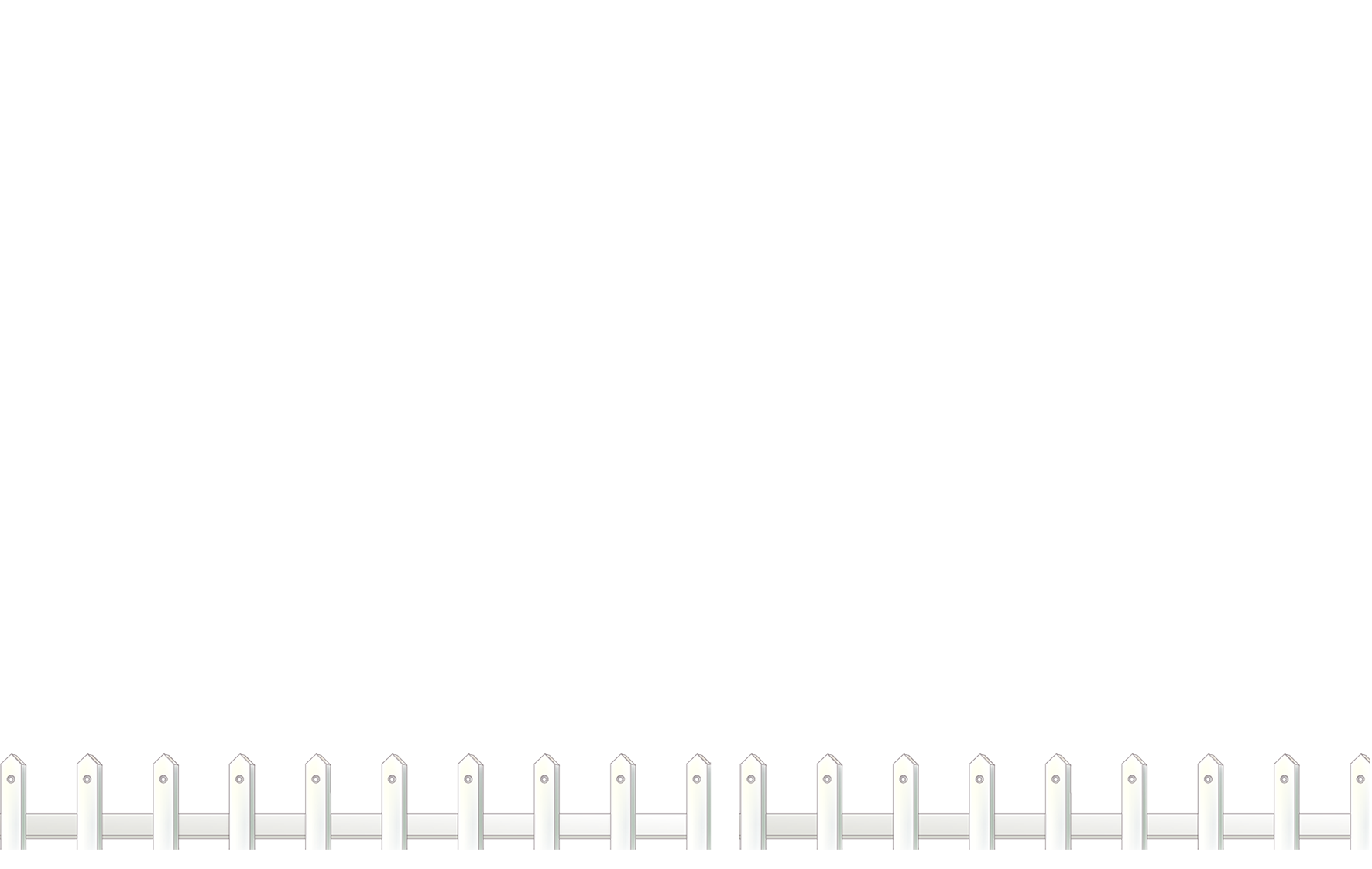 [Speaker Notes: Ms Huyền Phạm - 0936.082.789 – YOUTUBE: MsPham.  Facebook: Dạy và học cùng công nghệ.]
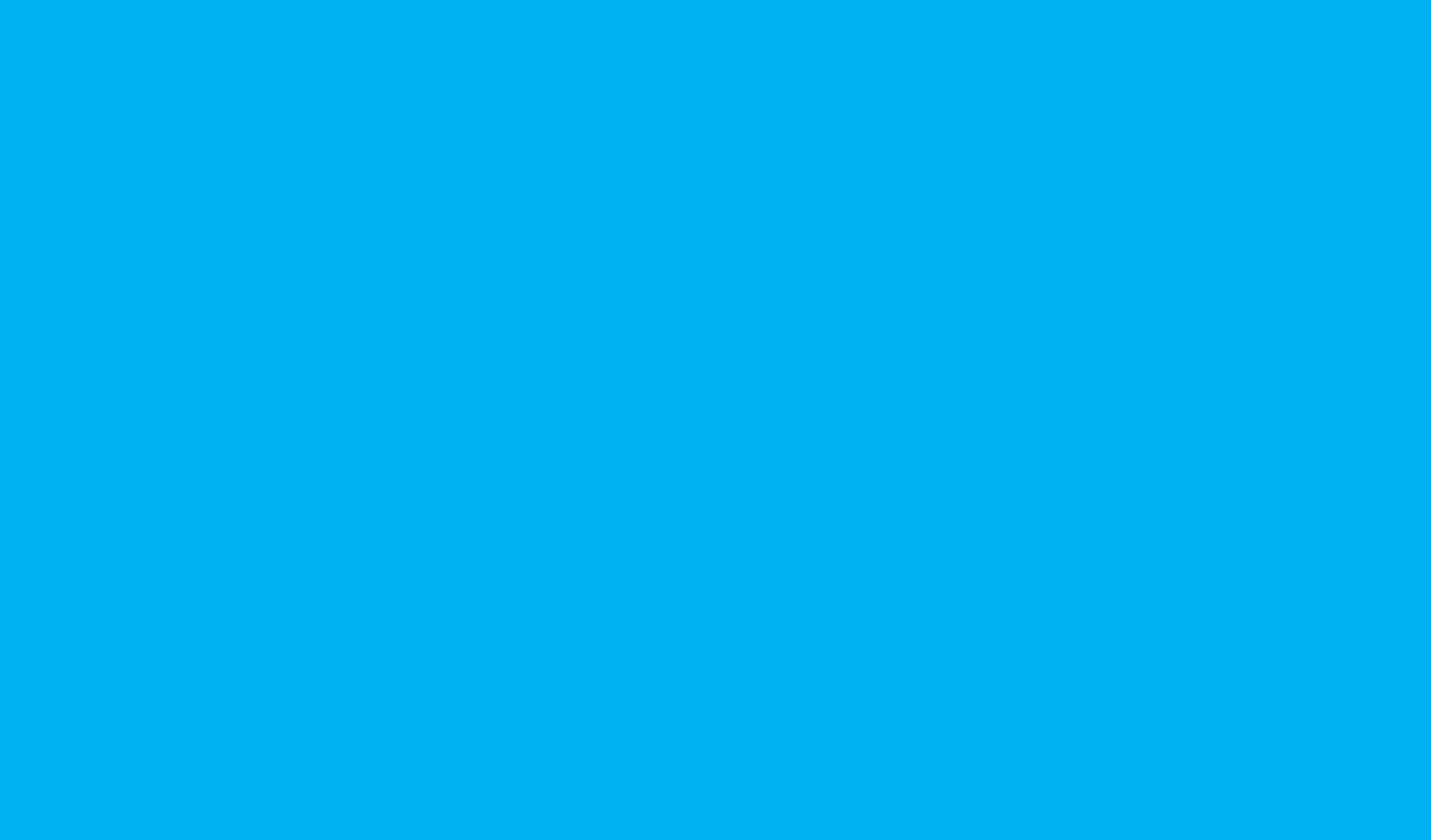 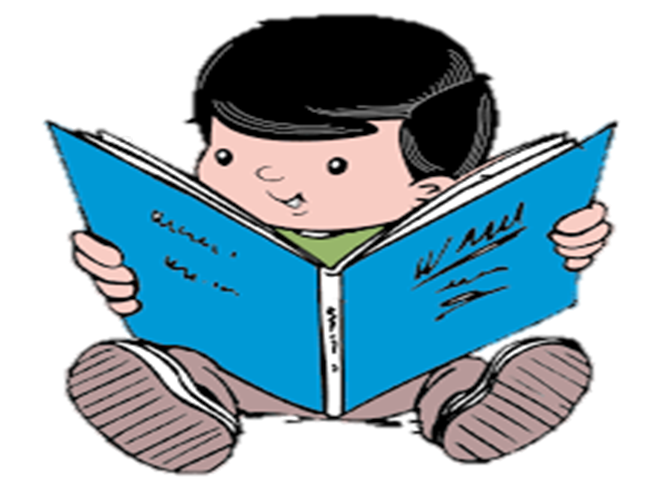 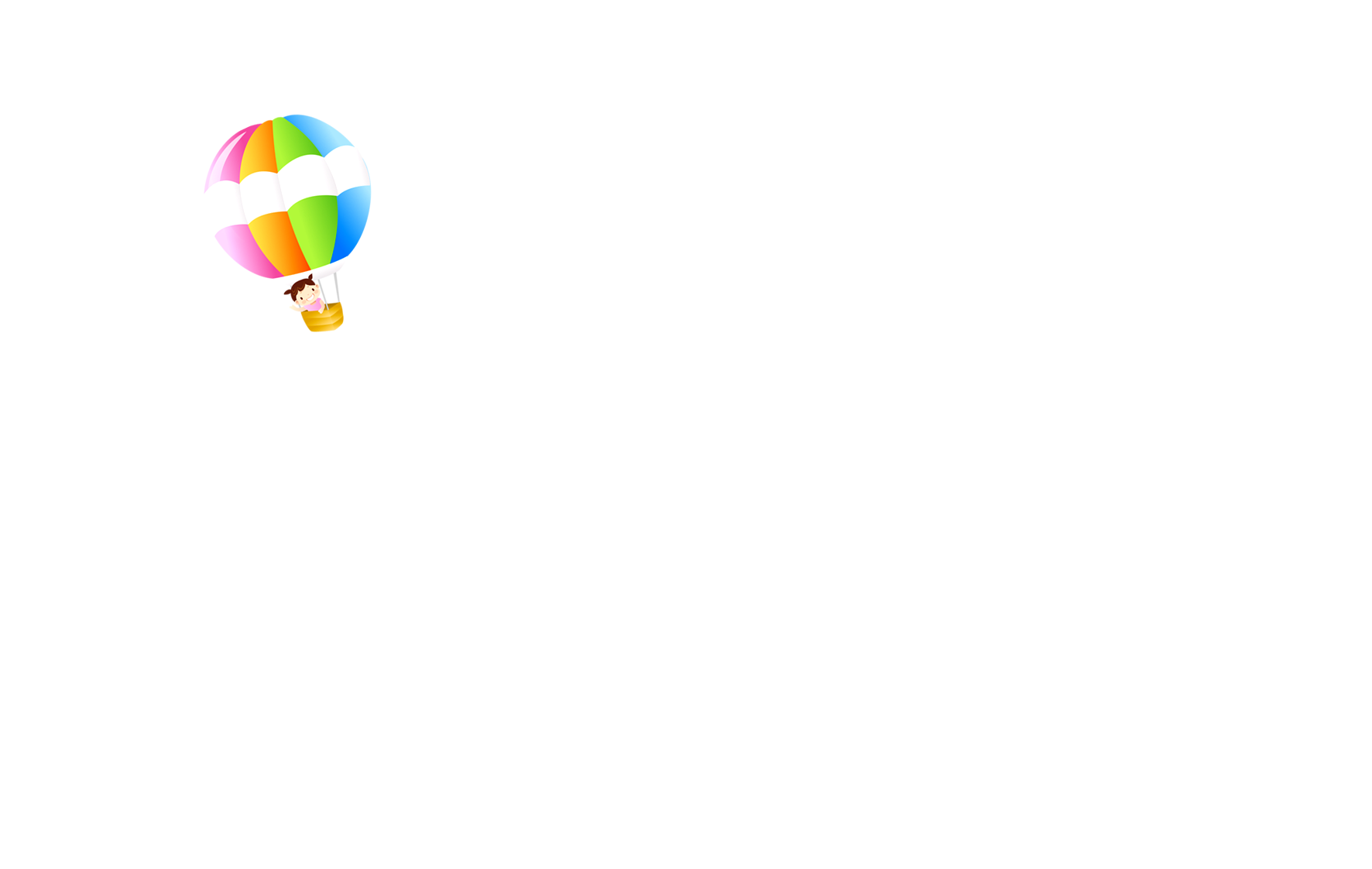 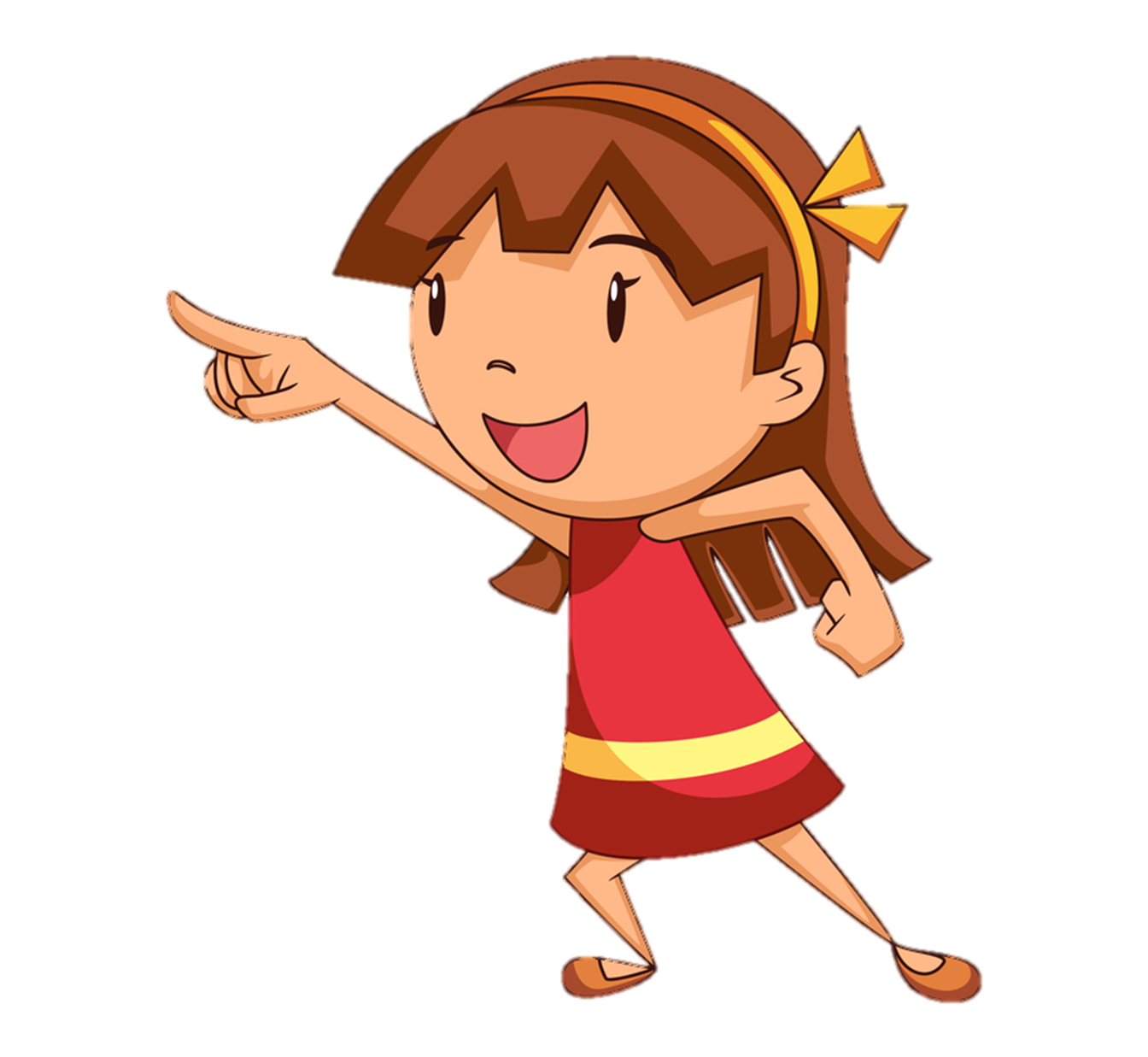 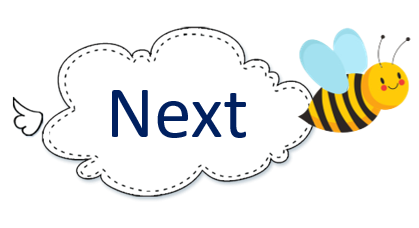 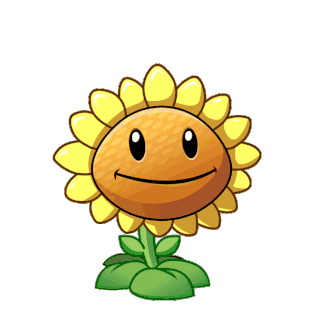 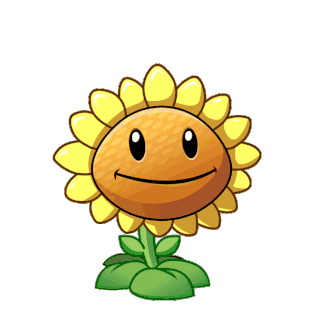 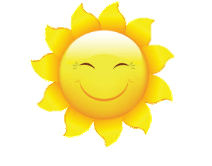 A
B
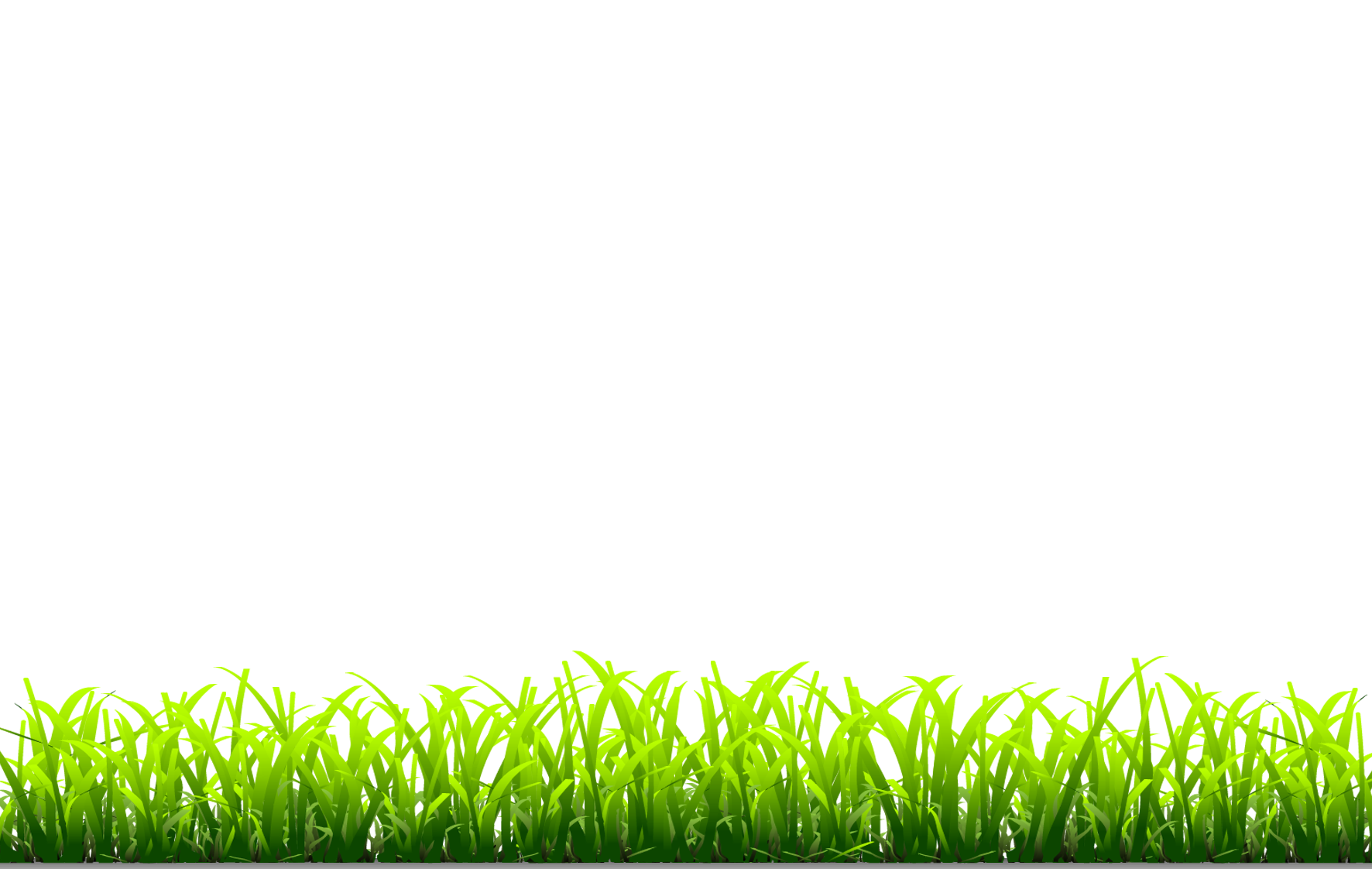 He’s reading a book.
She’s reading a book.
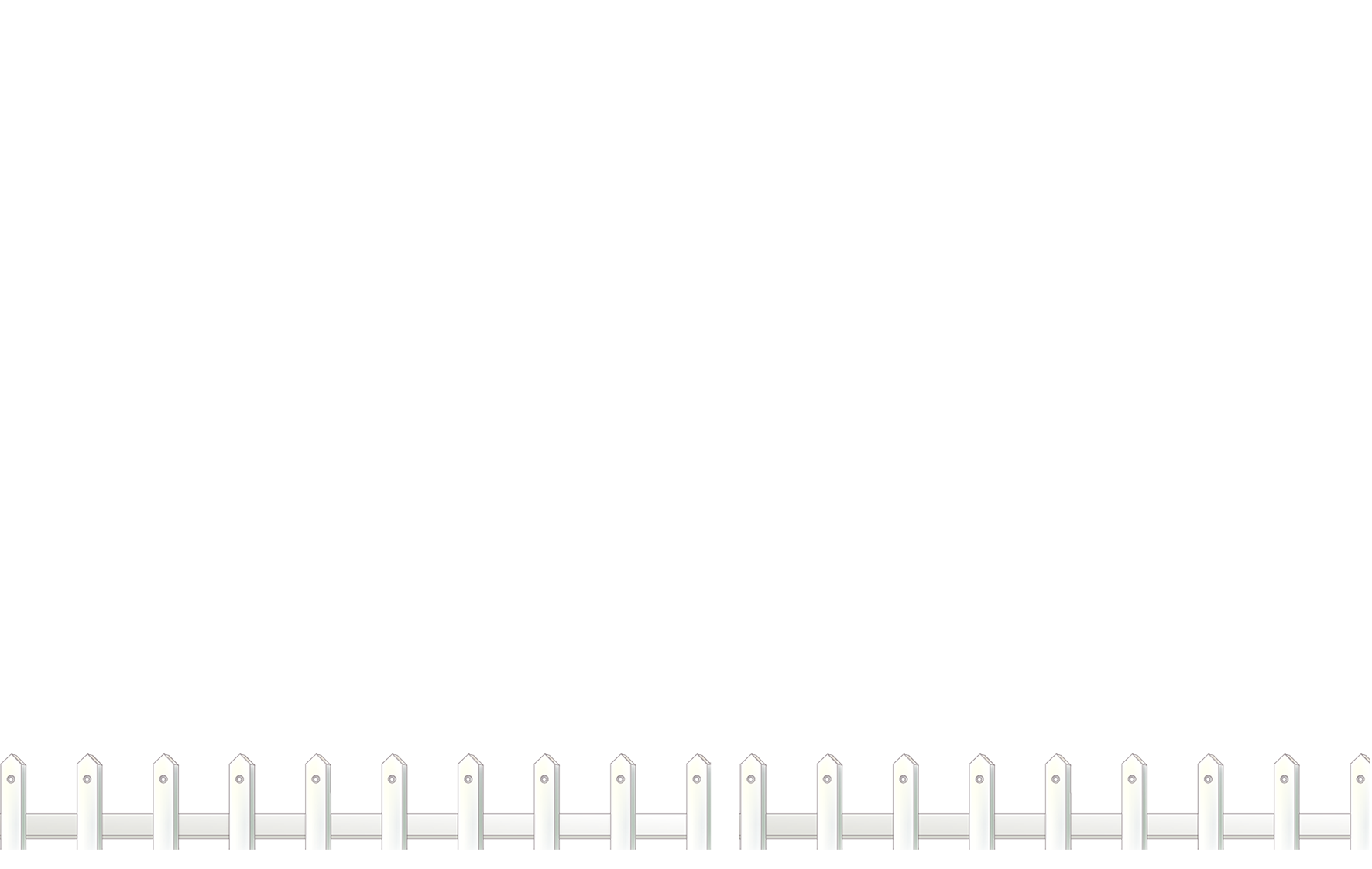 [Speaker Notes: Ms Huyền Phạm - 0936.082.789 – YOUTUBE: MsPham.  Facebook: Dạy và học cùng công nghệ.]
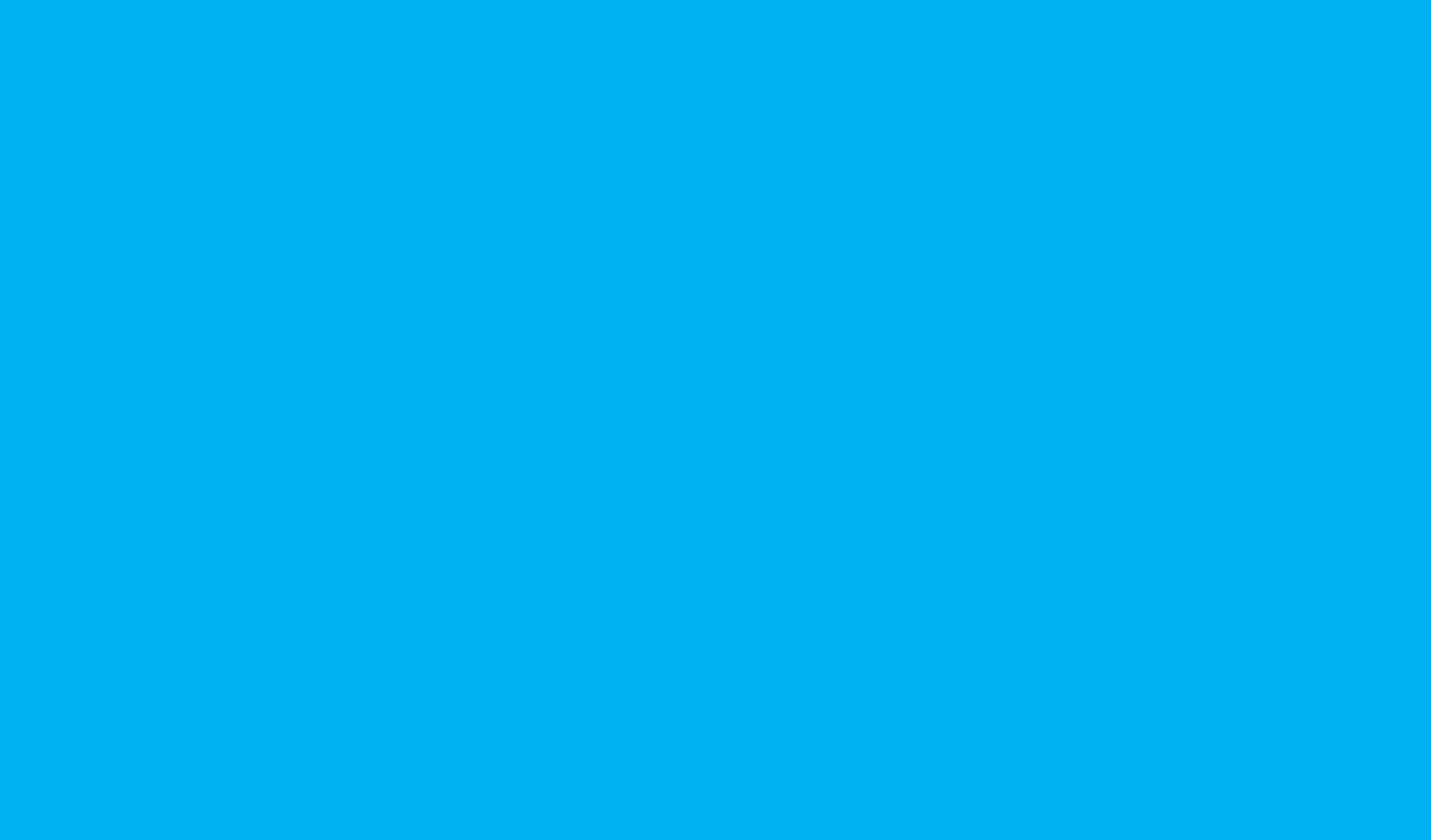 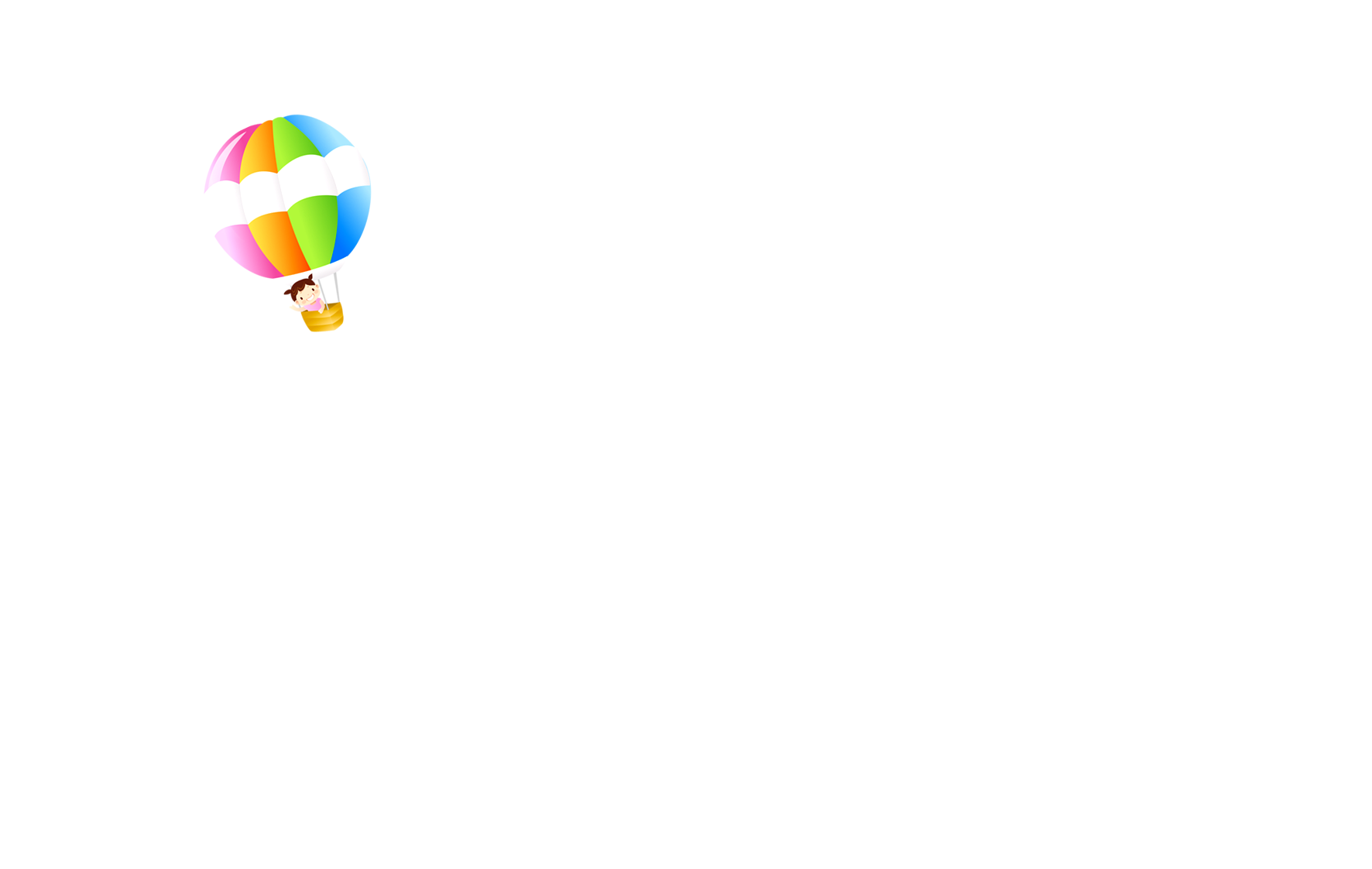 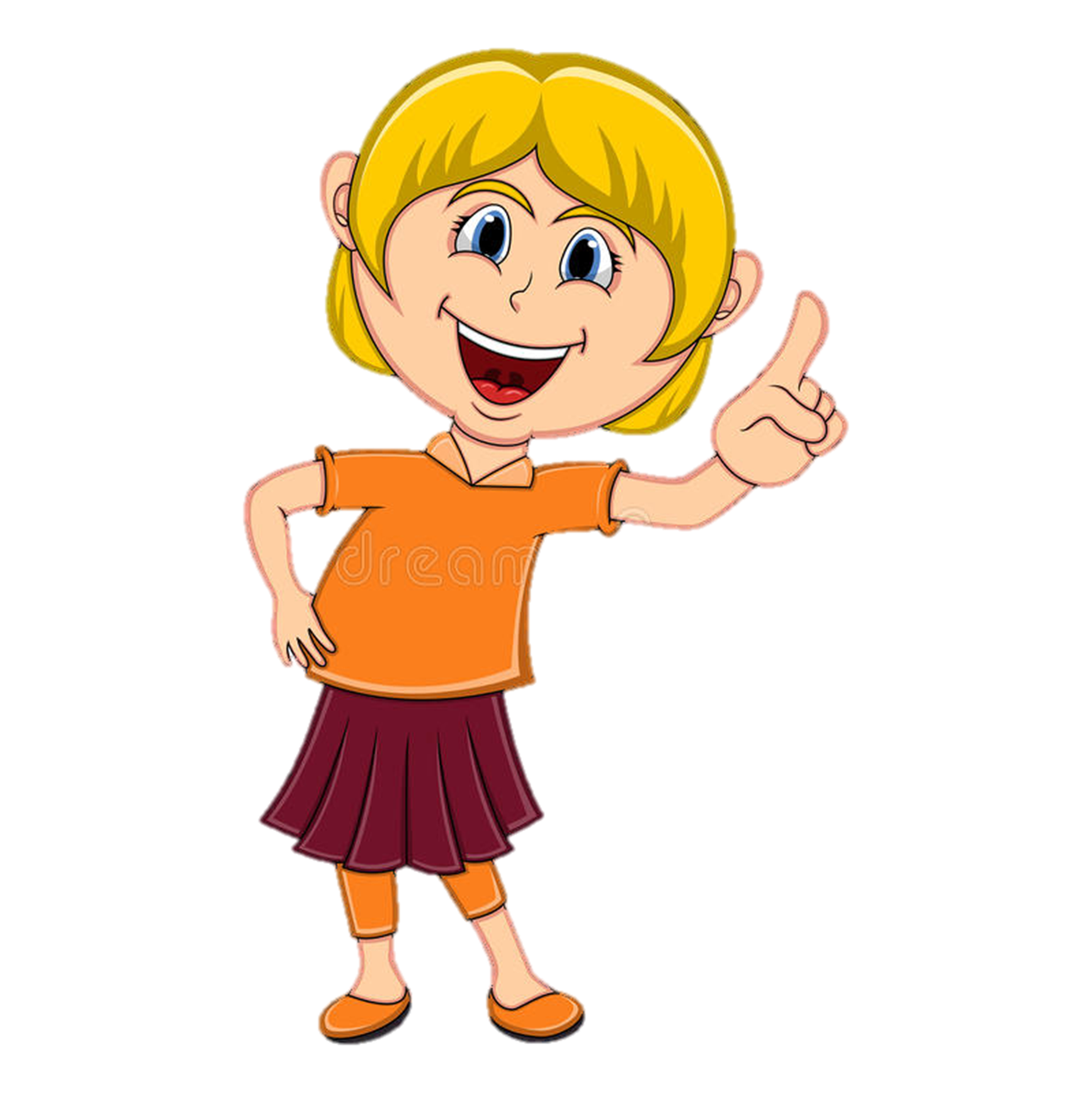 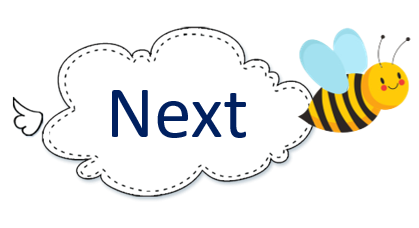 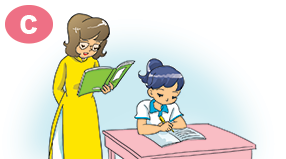 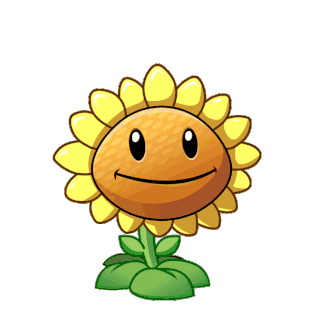 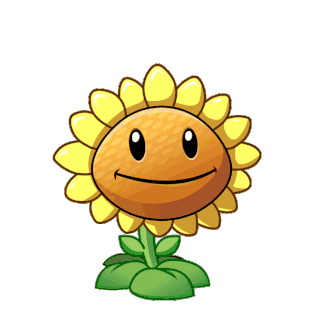 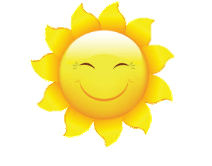 A
B
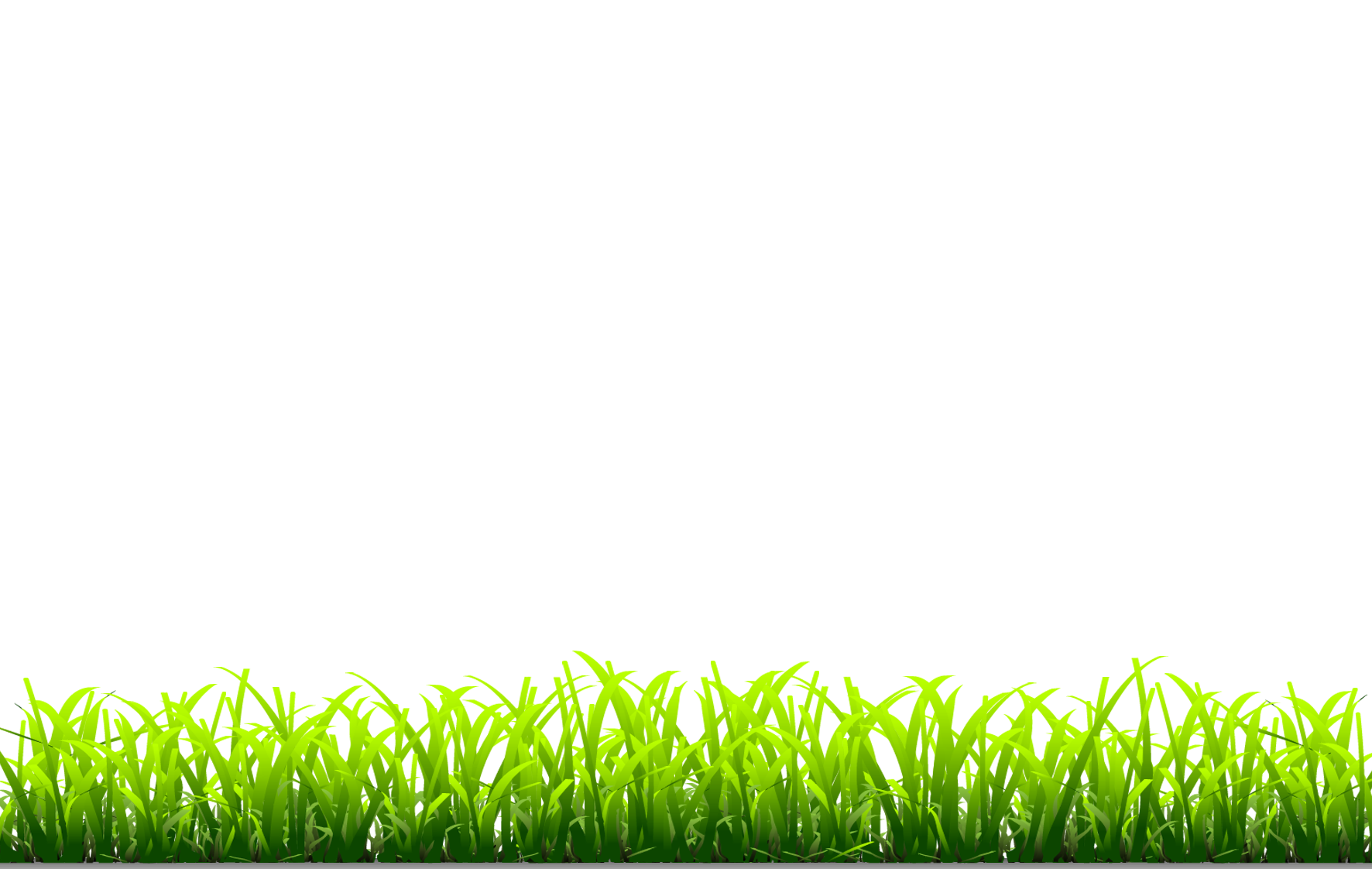 He’s writing a dictation.
She’s writing a dictation.
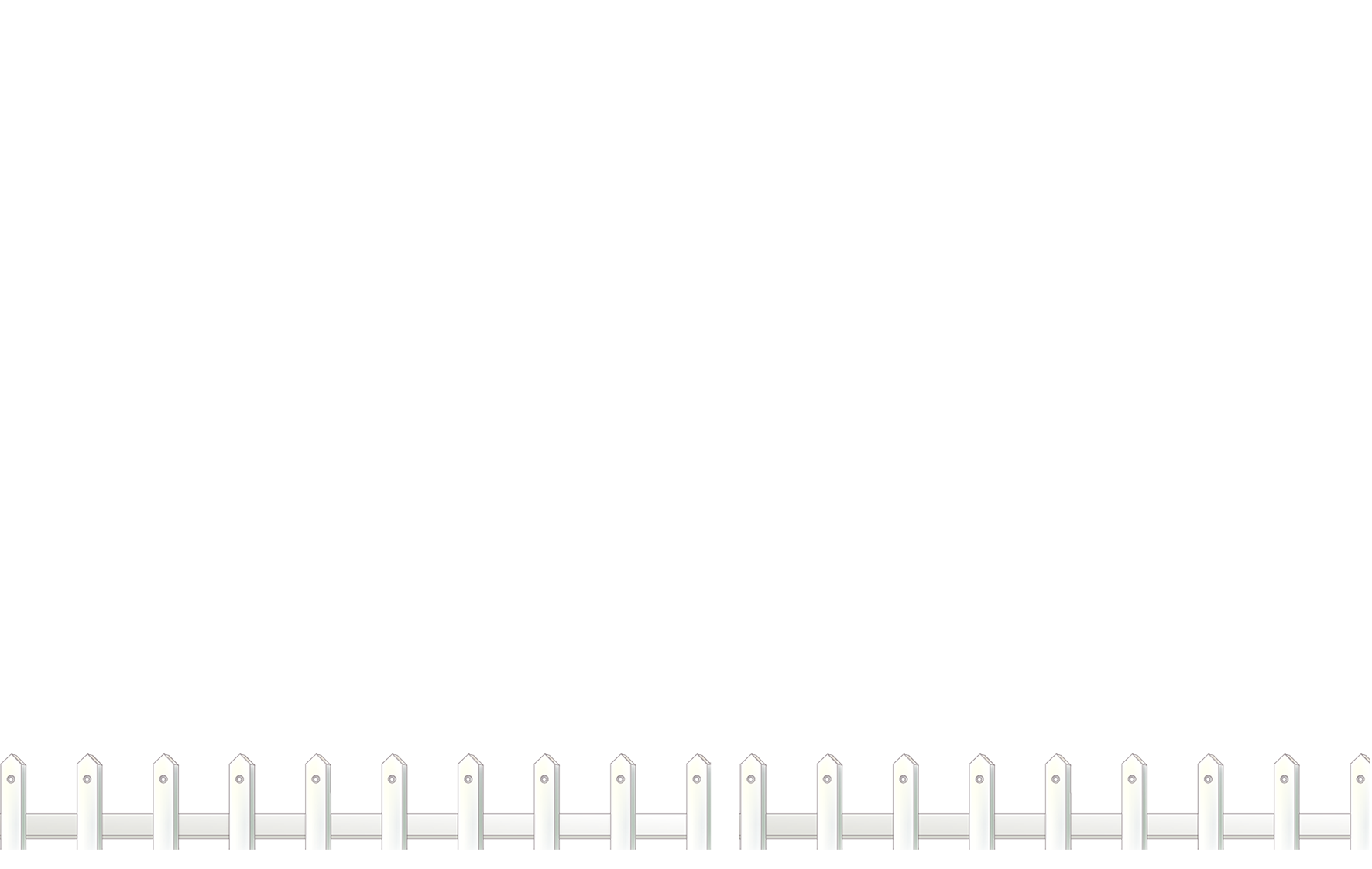 [Speaker Notes: Ms Huyền Phạm - 0936.082.789 – YOUTUBE: MsPham.  Facebook: Dạy và học cùng công nghệ.]
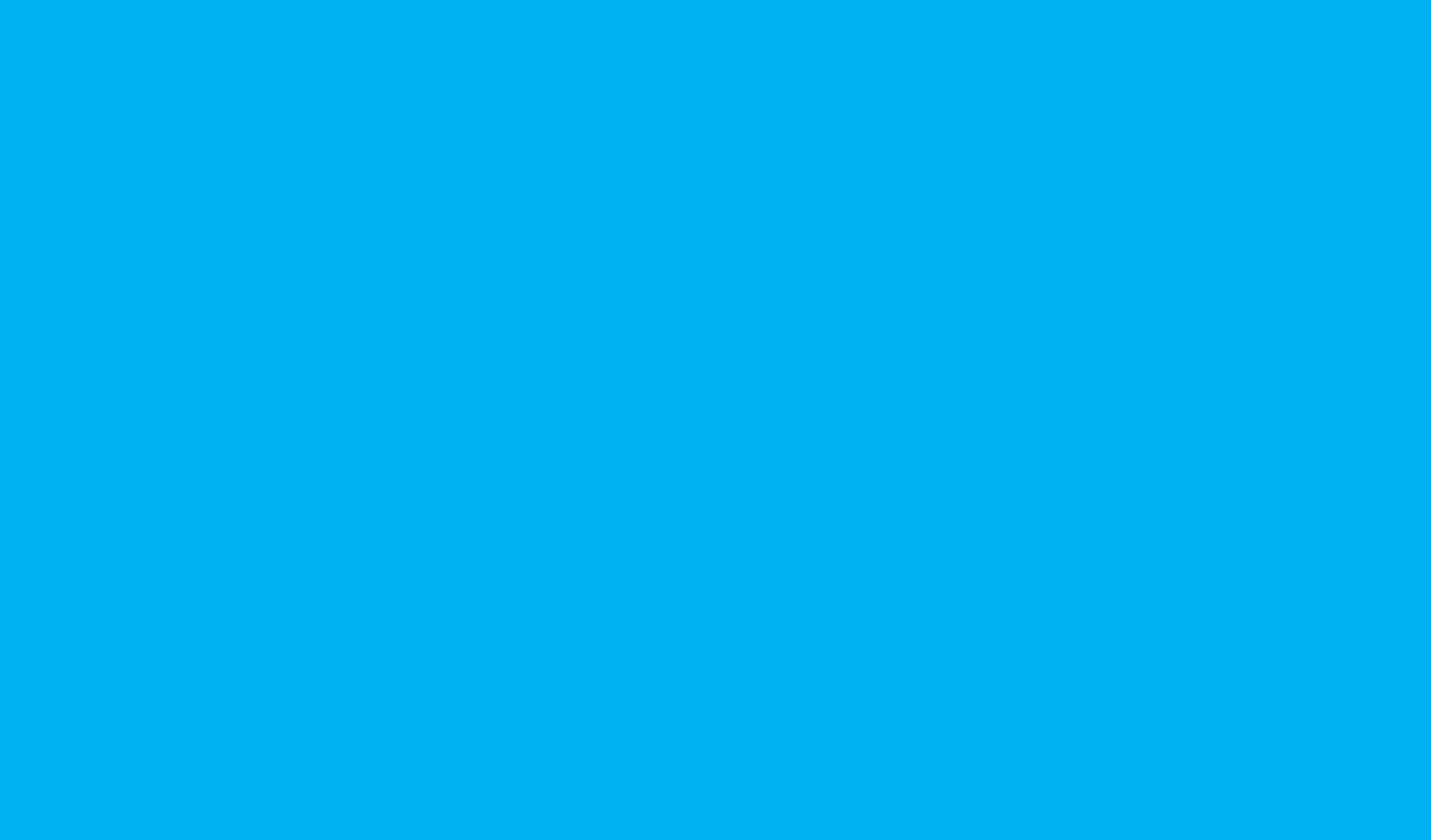 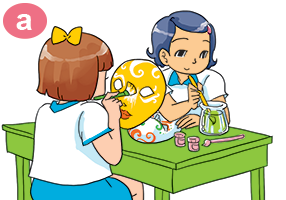 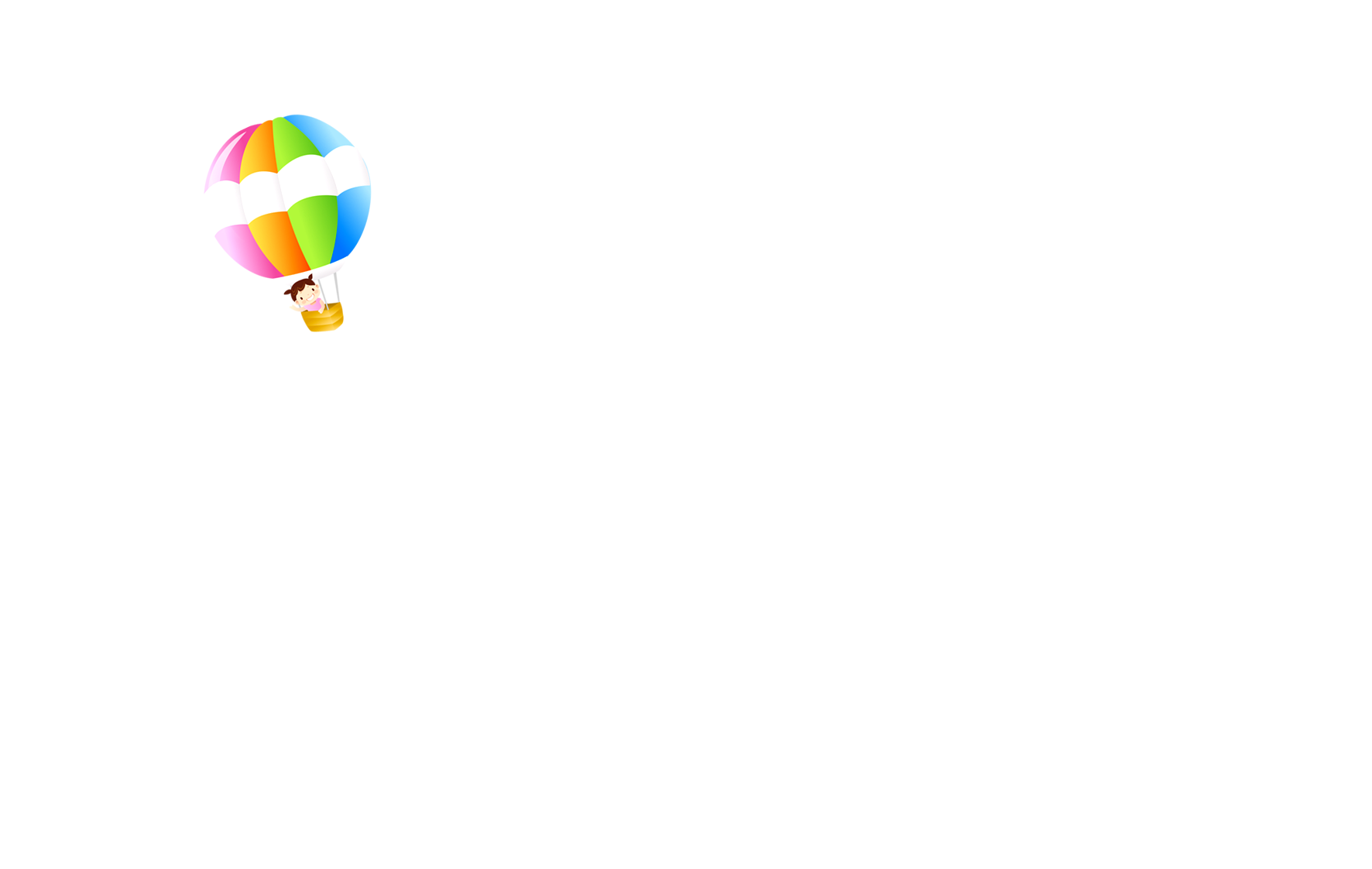 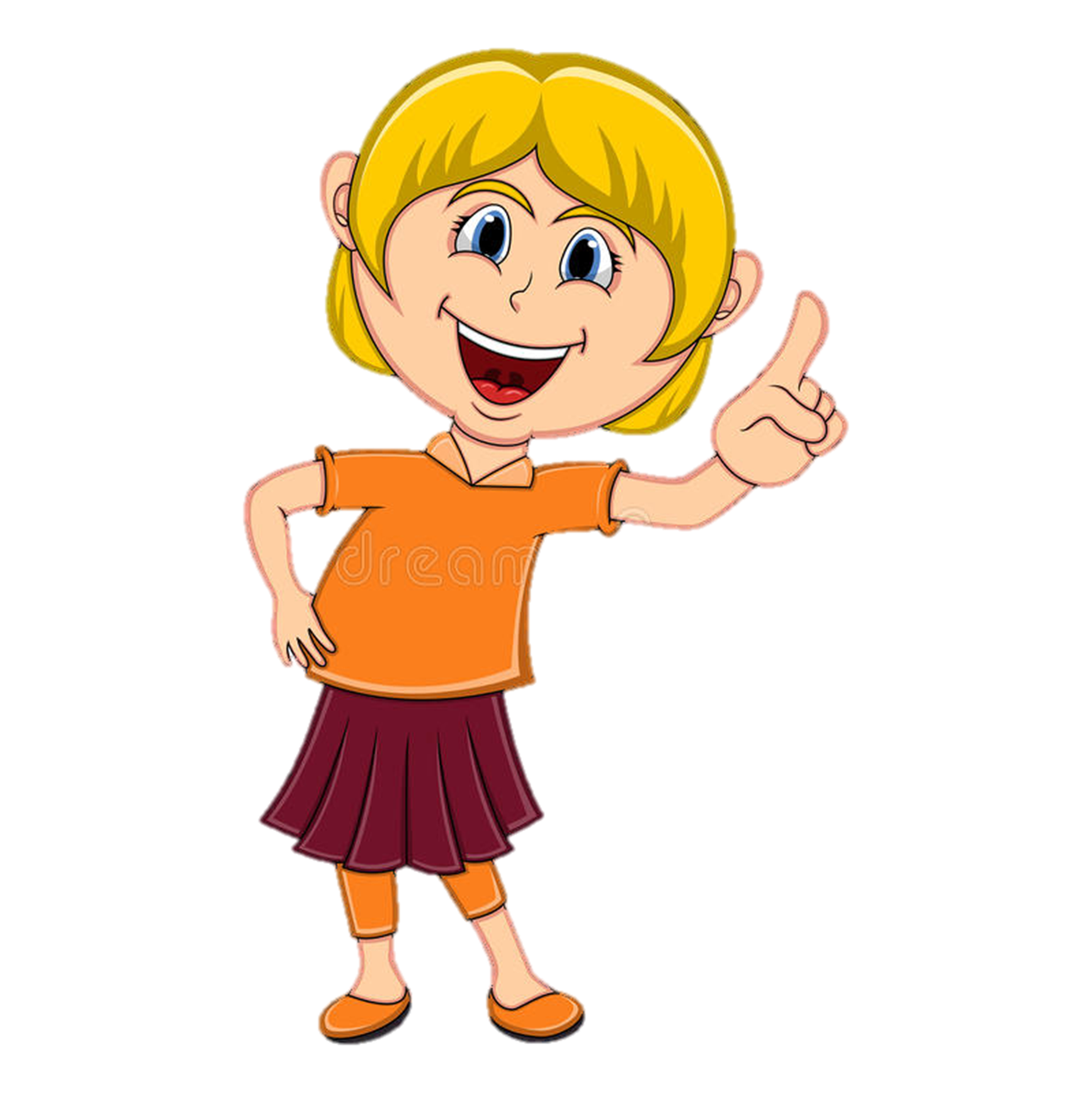 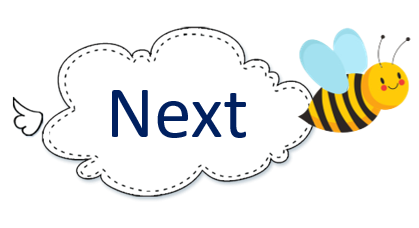 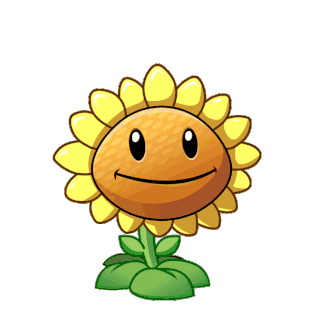 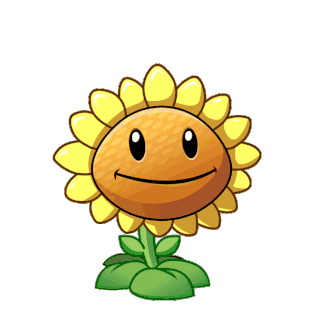 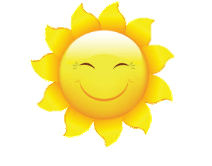 A
B
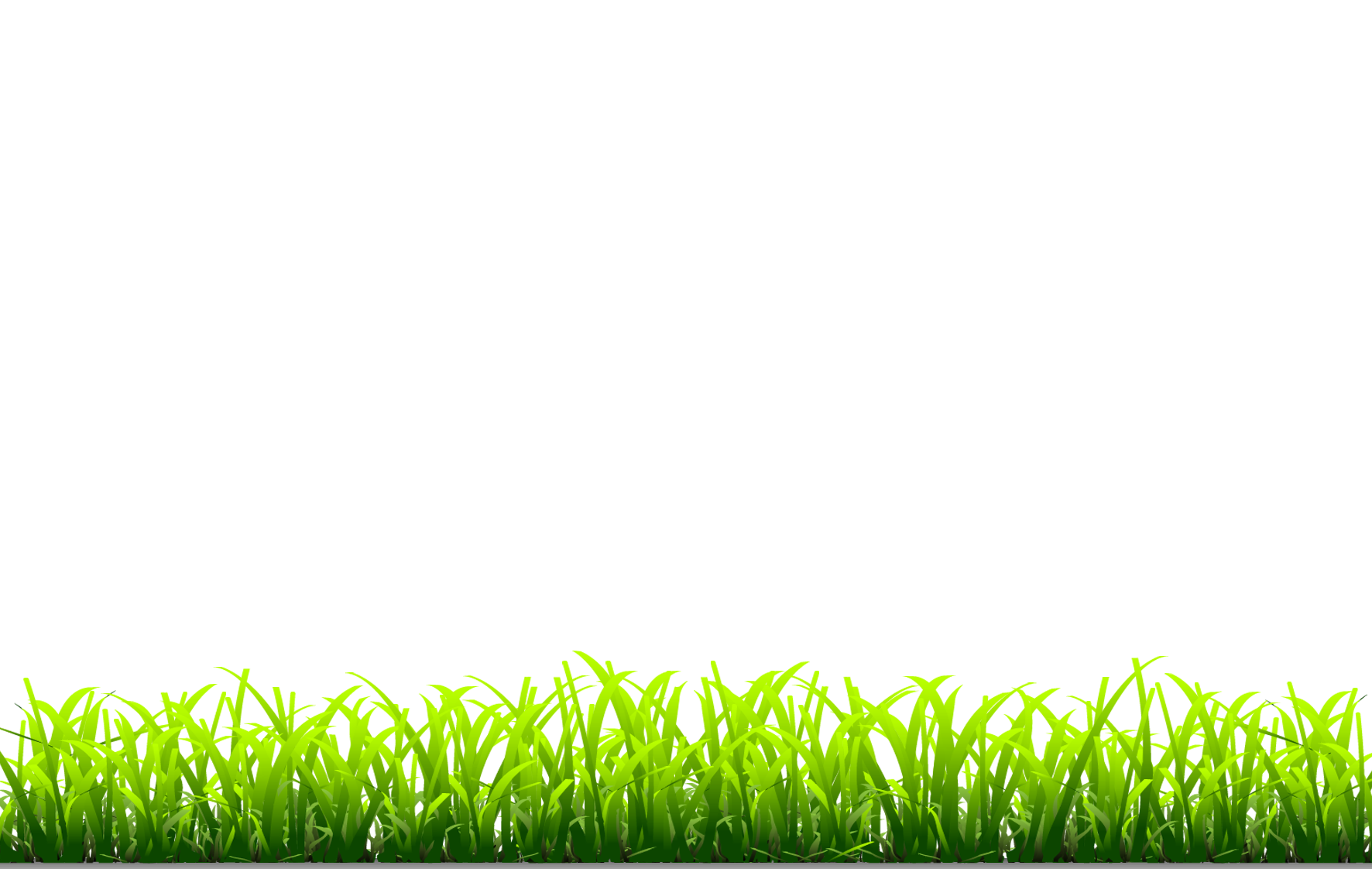 She is painting masks.
They are painting masks.
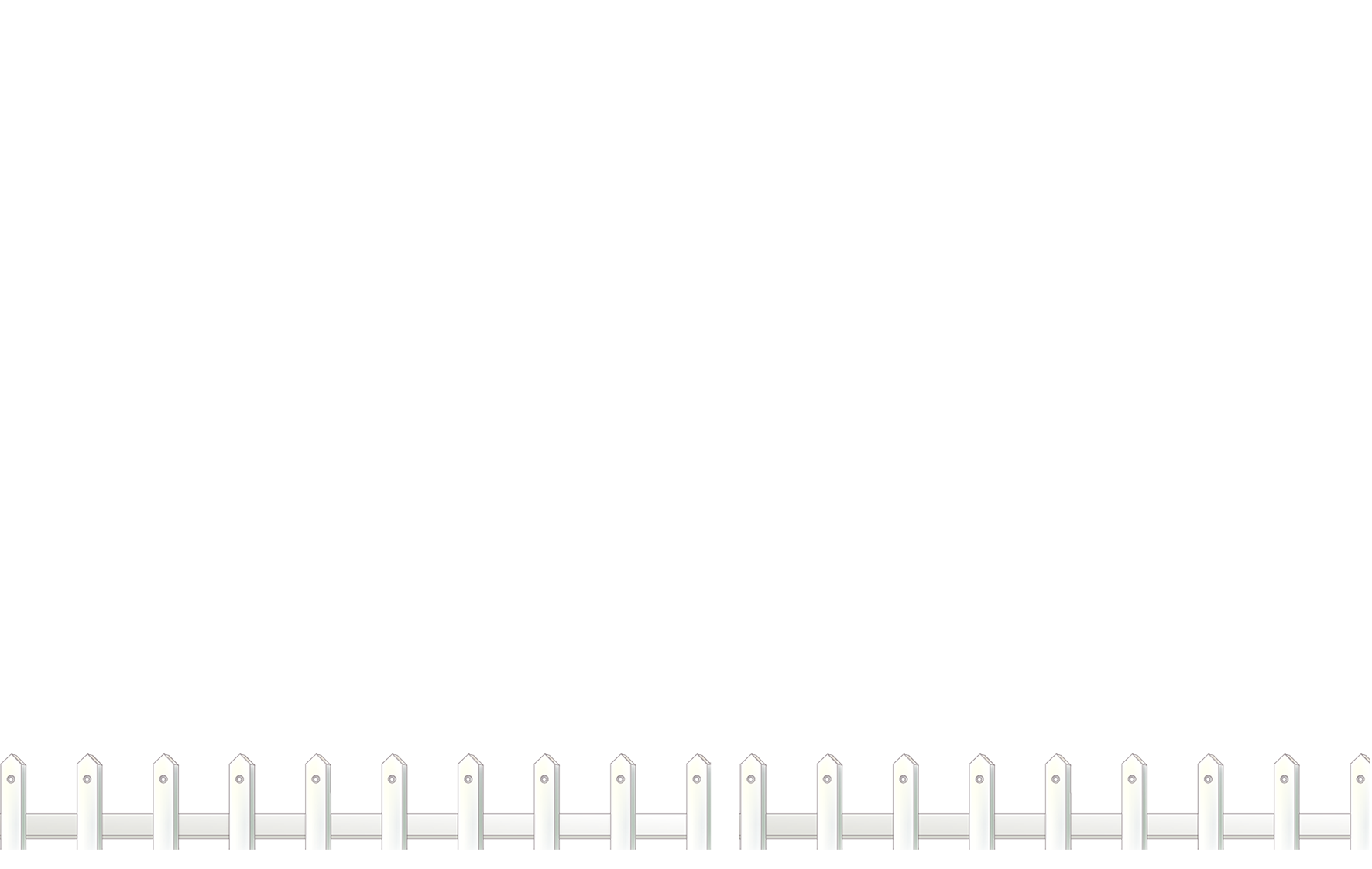 [Speaker Notes: Ms Huyền Phạm - 0936.082.789 – YOUTUBE: MsPham.  Facebook: Dạy và học cùng công nghệ.]
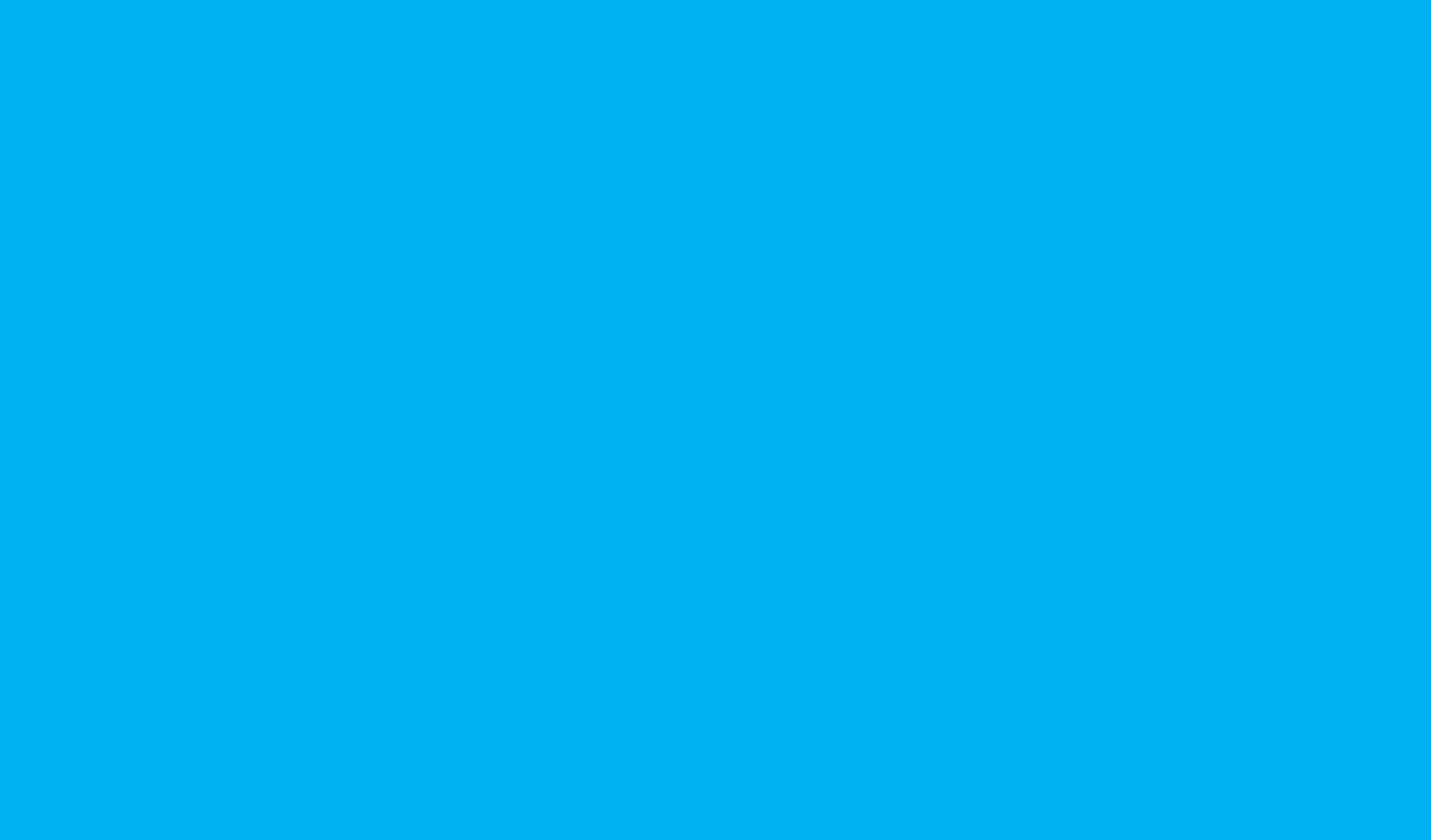 What are they doing?
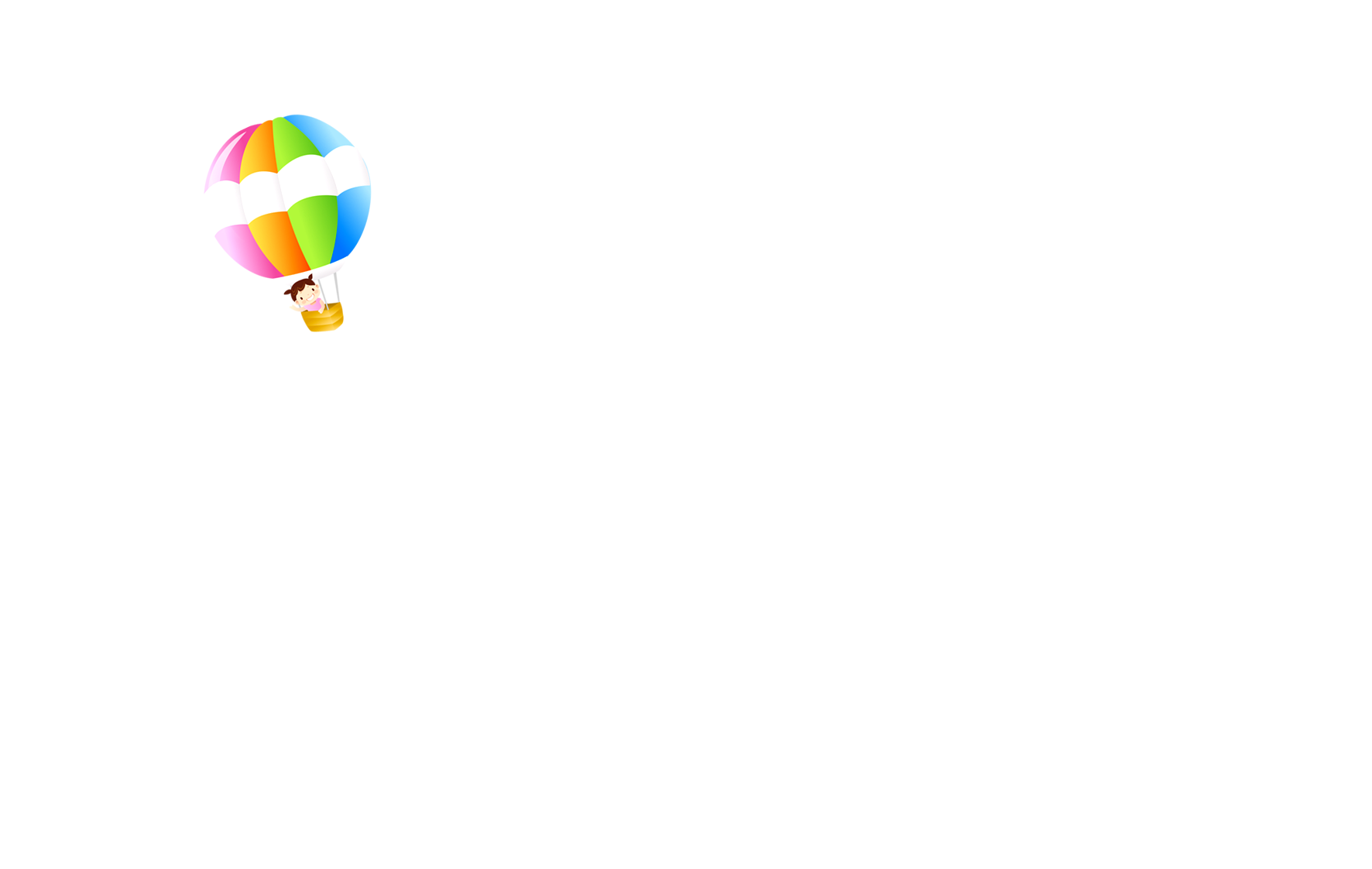 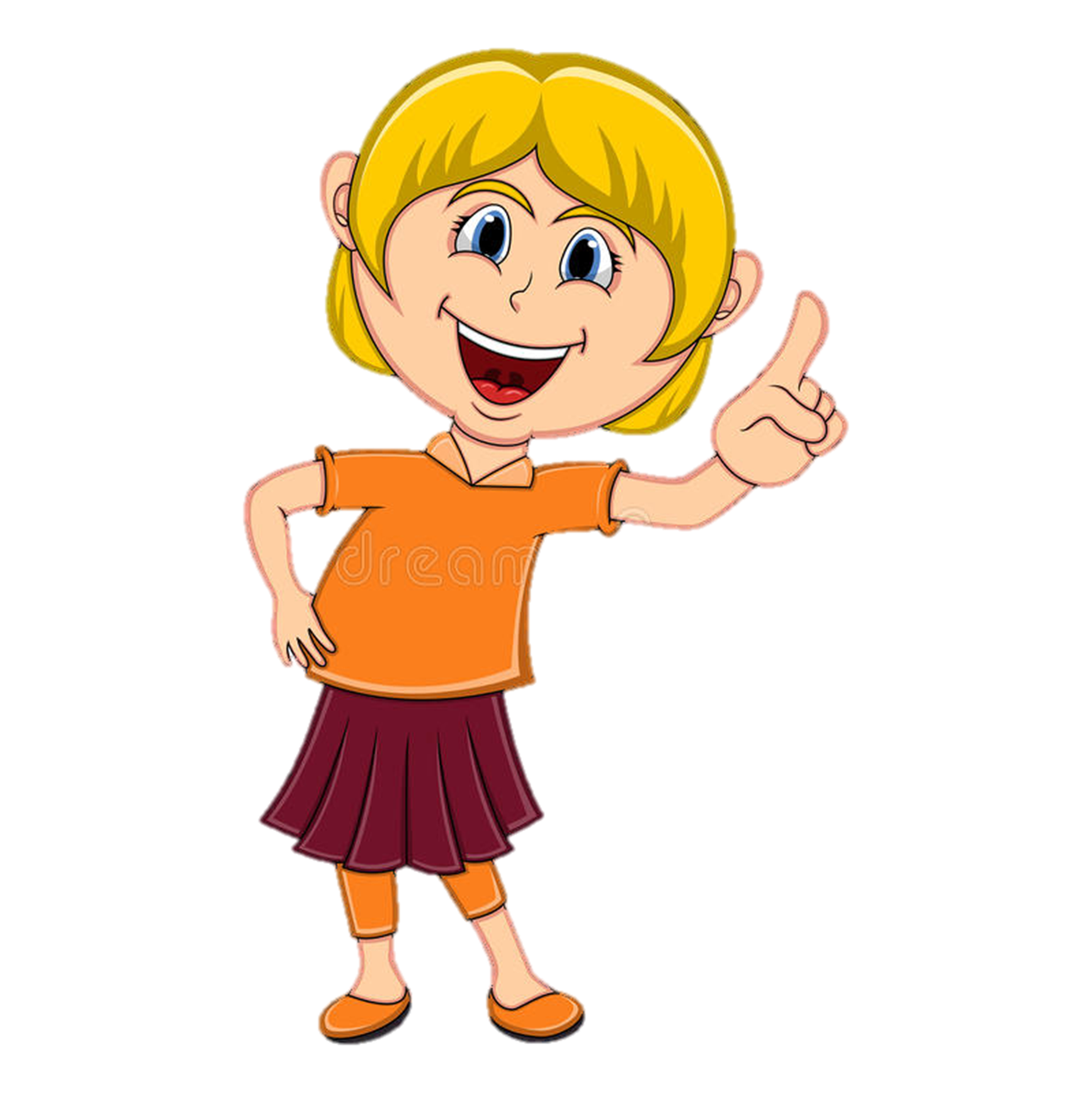 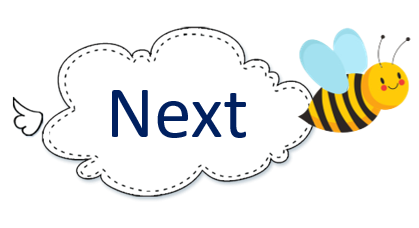 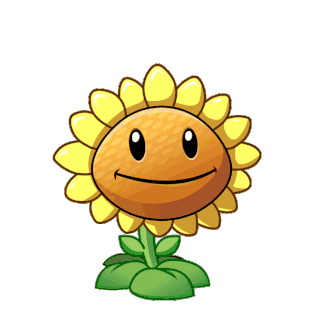 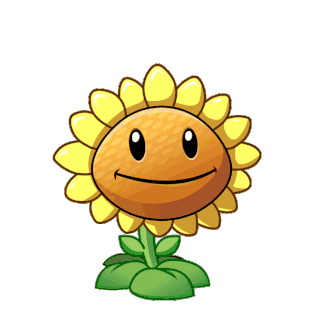 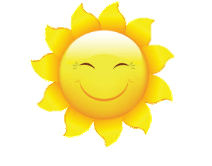 A
B
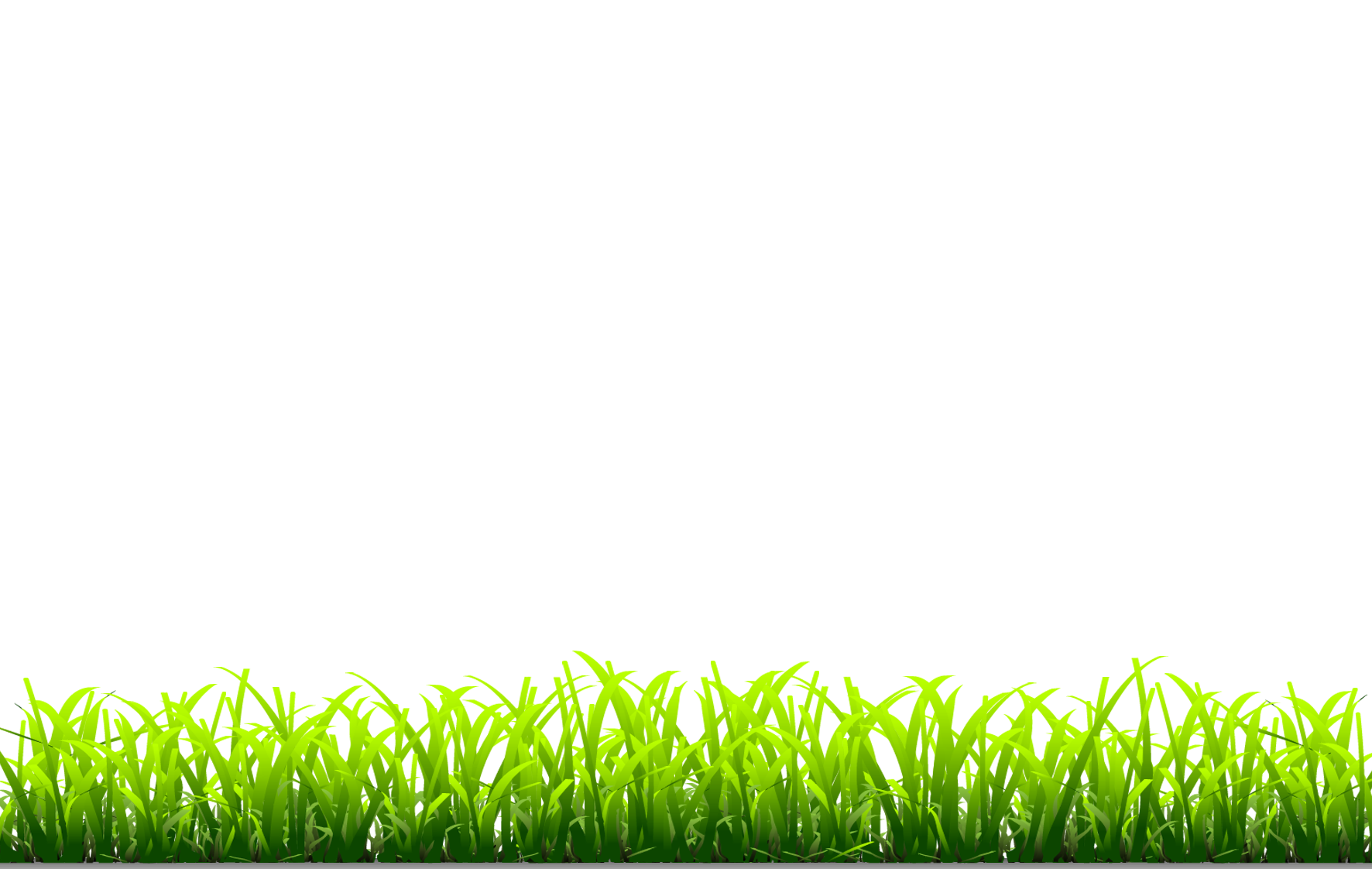 He’s making paper planes.
They’re making paper planes.
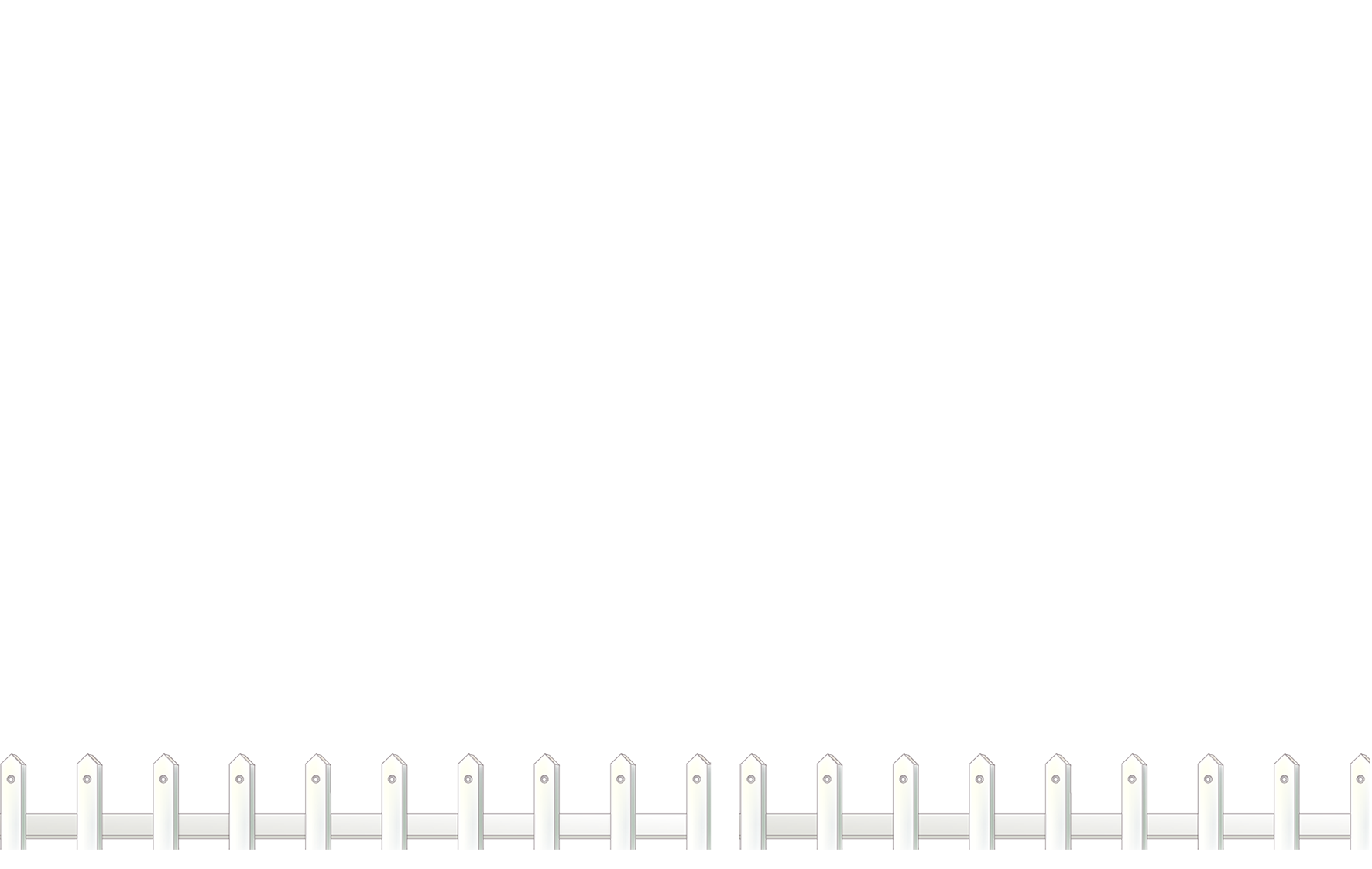 [Speaker Notes: Ms Huyền Phạm - 0936.082.789 – YOUTUBE: MsPham.  Facebook: Dạy và học cùng công nghệ.]
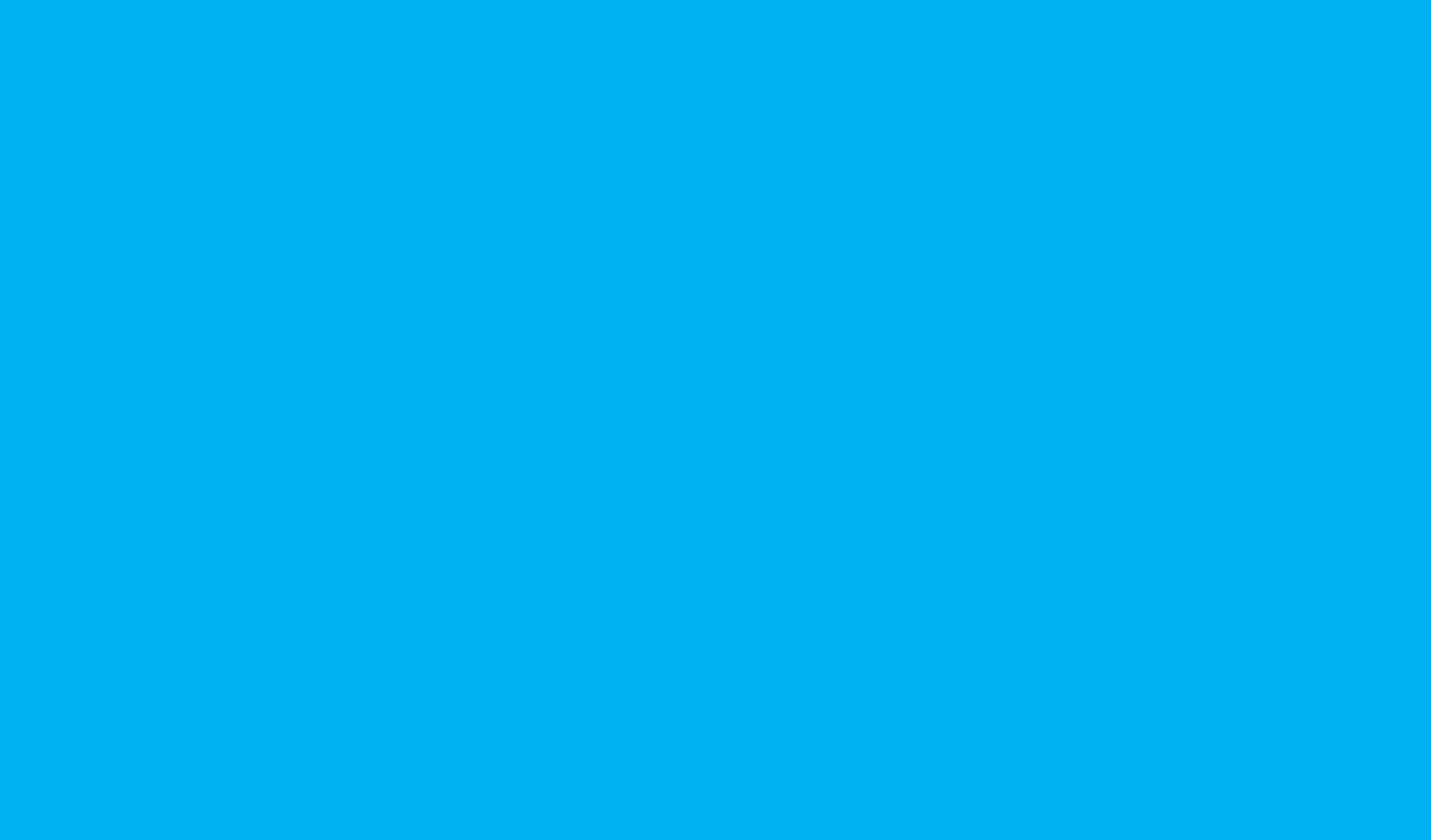 What is she doing?
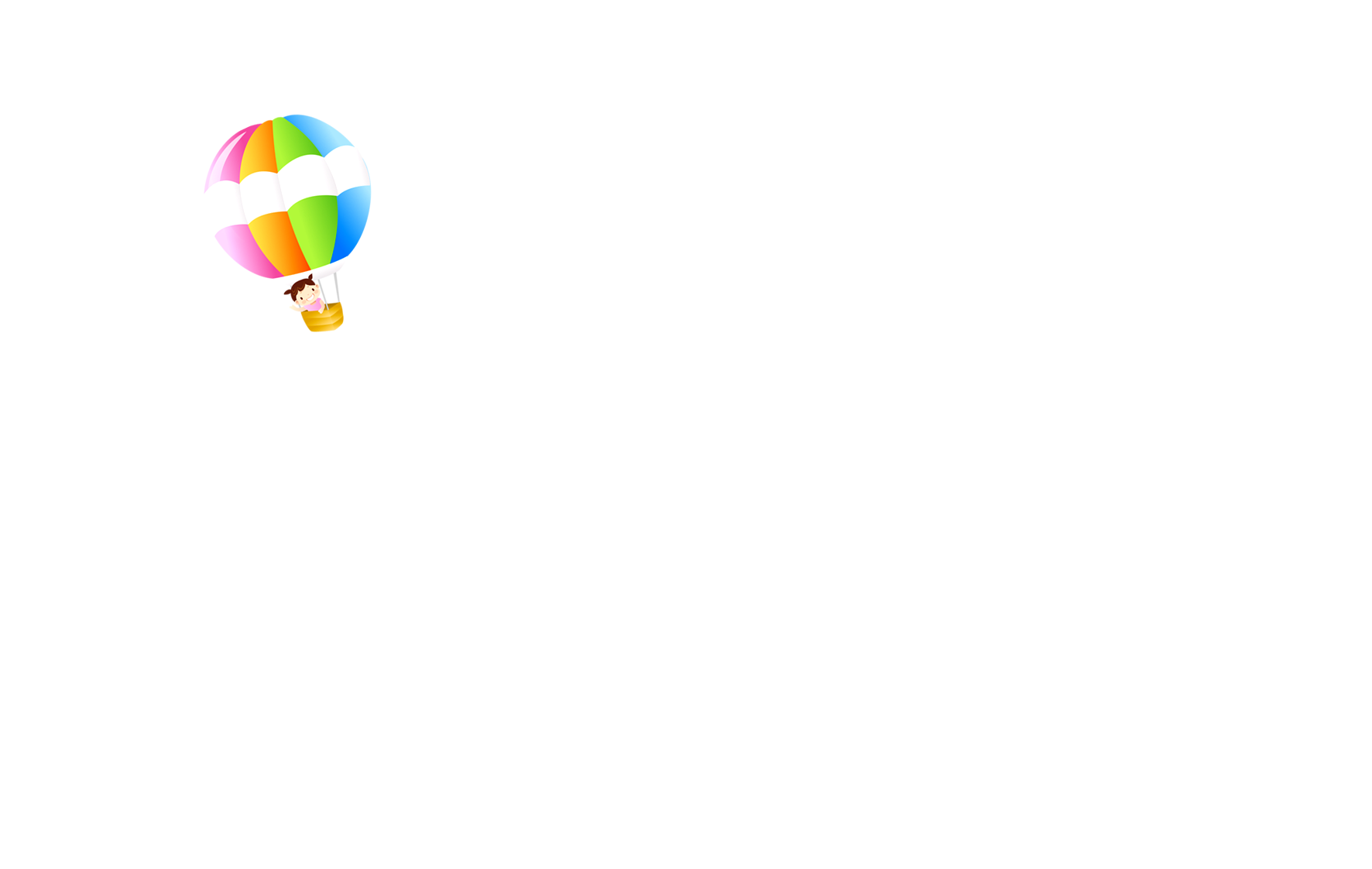 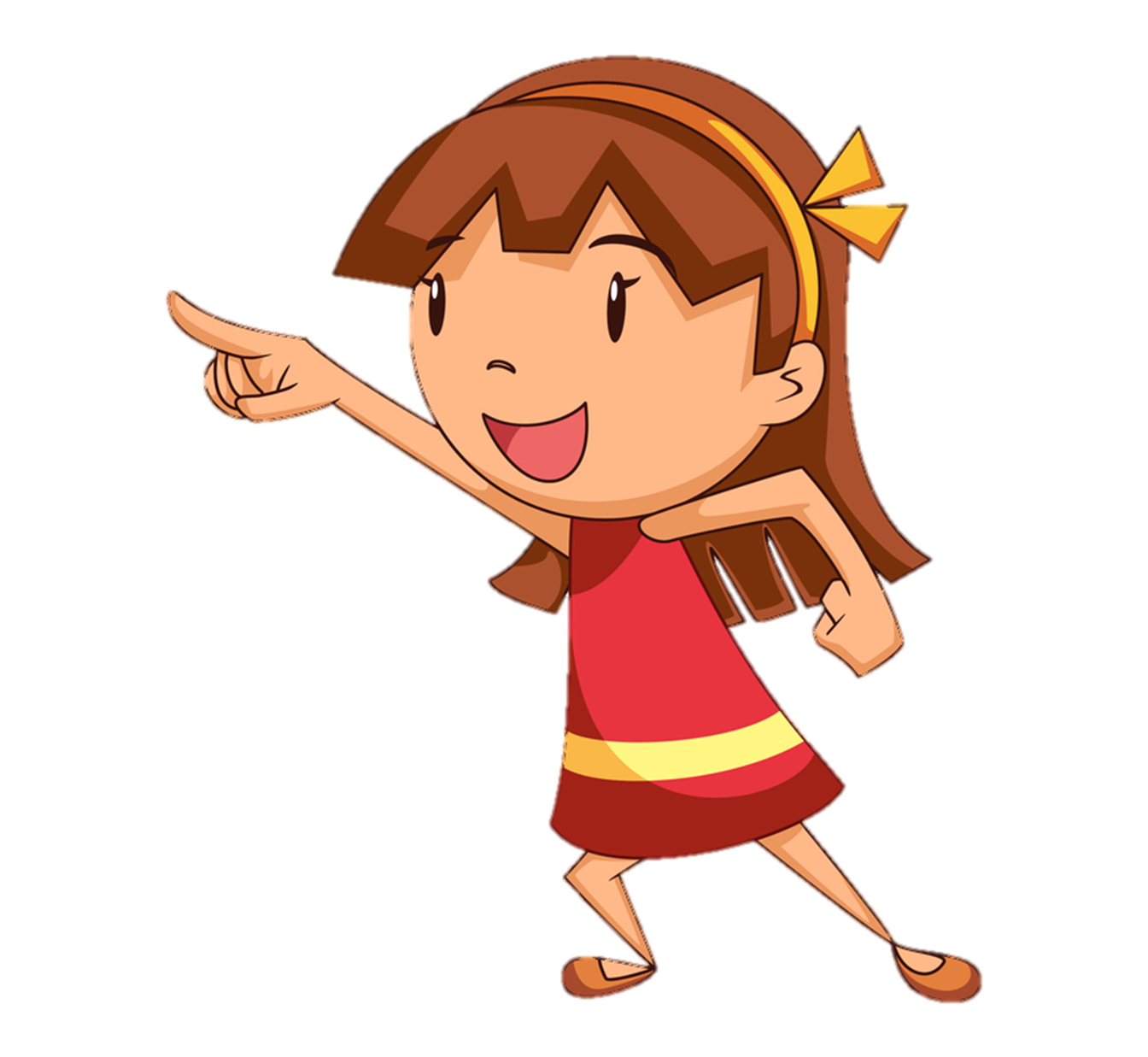 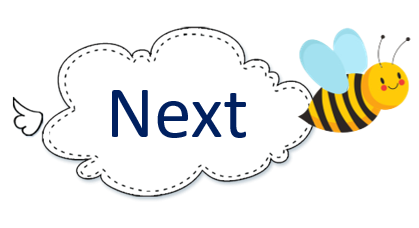 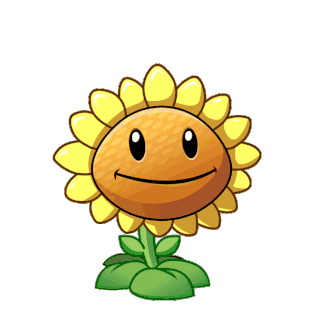 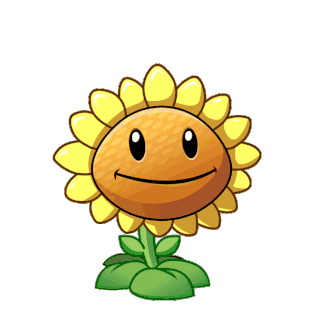 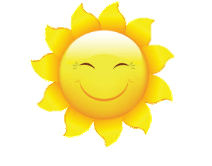 A
B
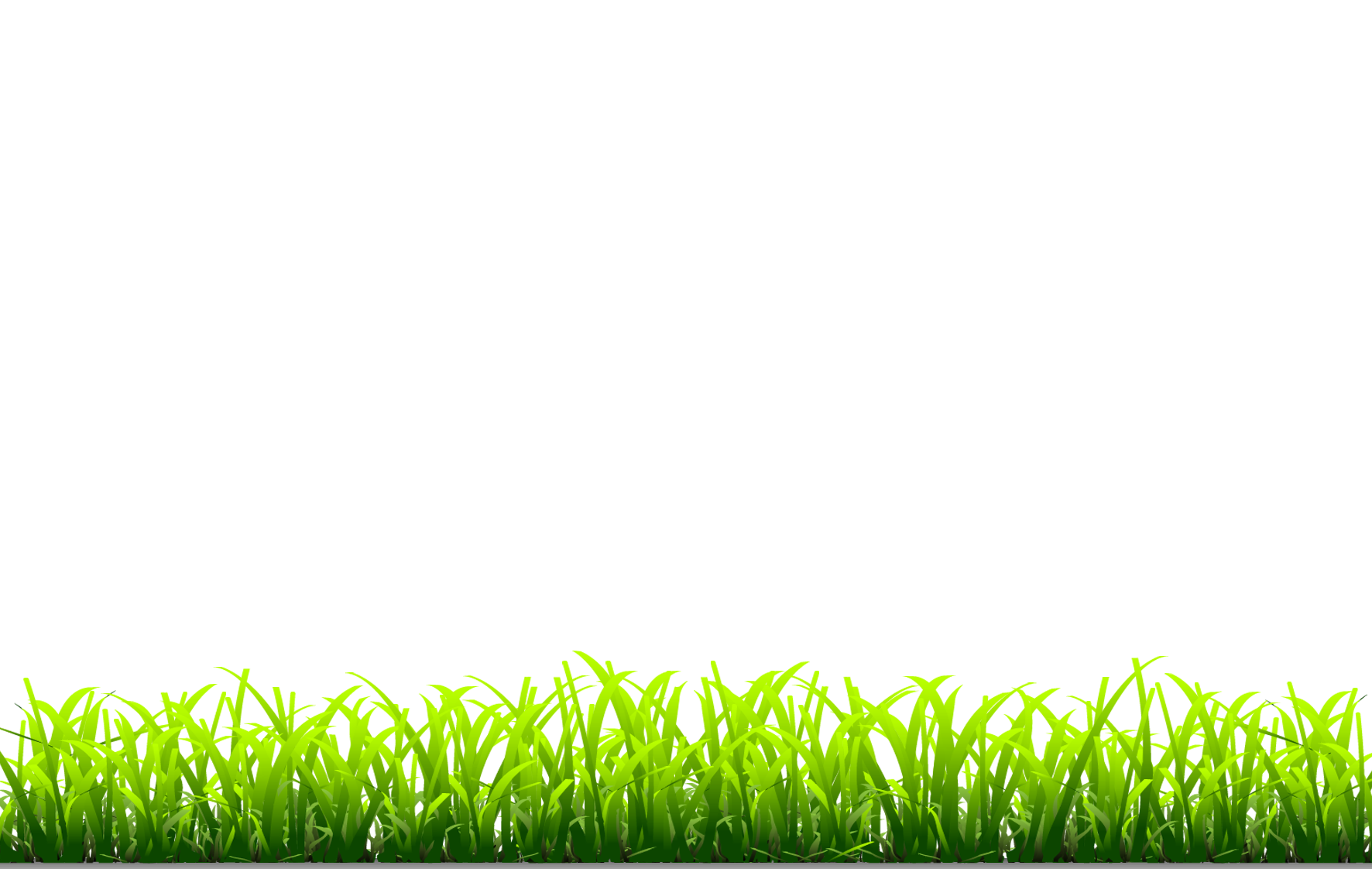 He’s listening to music.
She is listening to music.
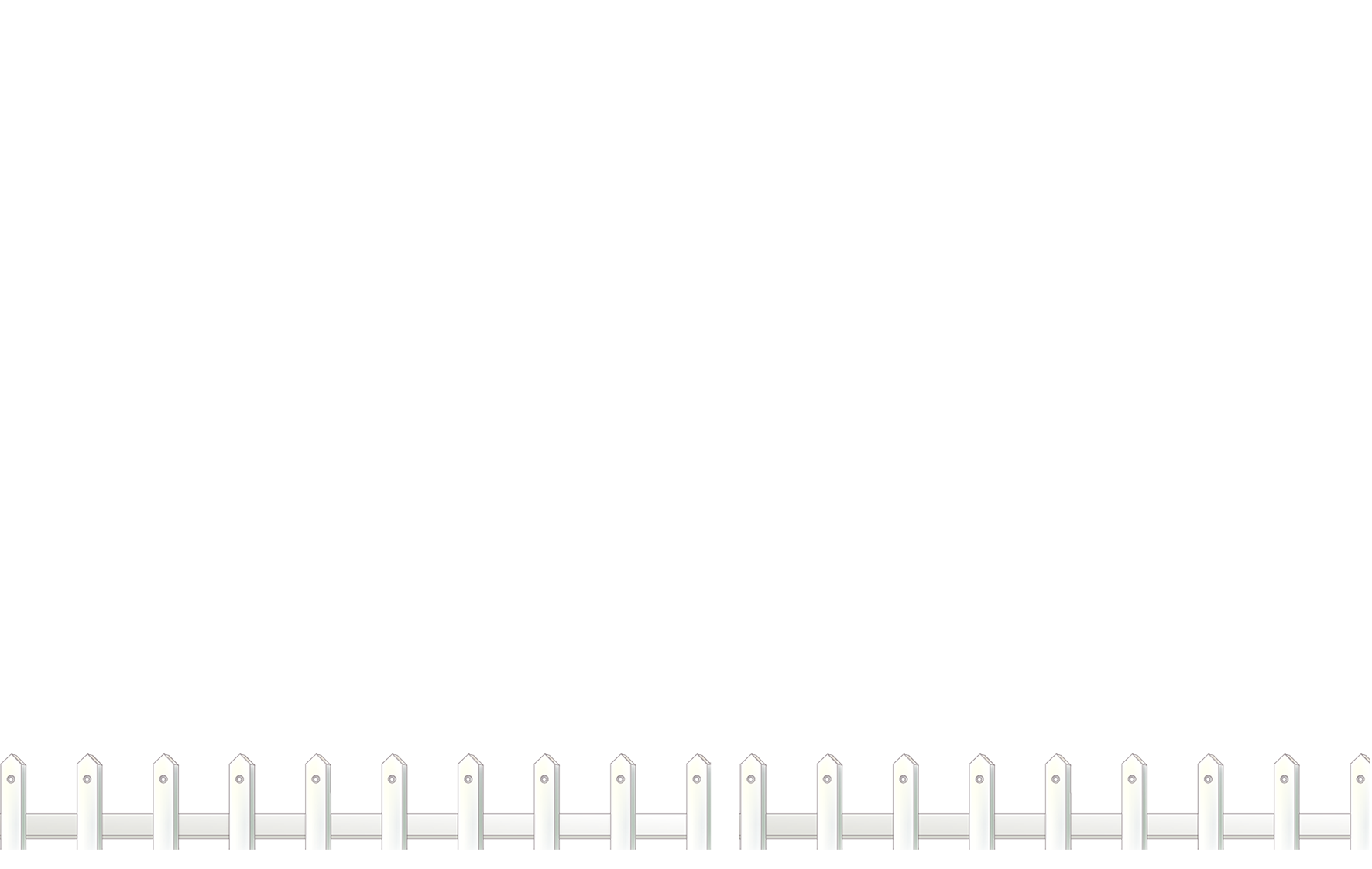 [Speaker Notes: Ms Huyền Phạm - 0936.082.789 – YOUTUBE: MsPham.  Facebook: Dạy và học cùng công nghệ.]
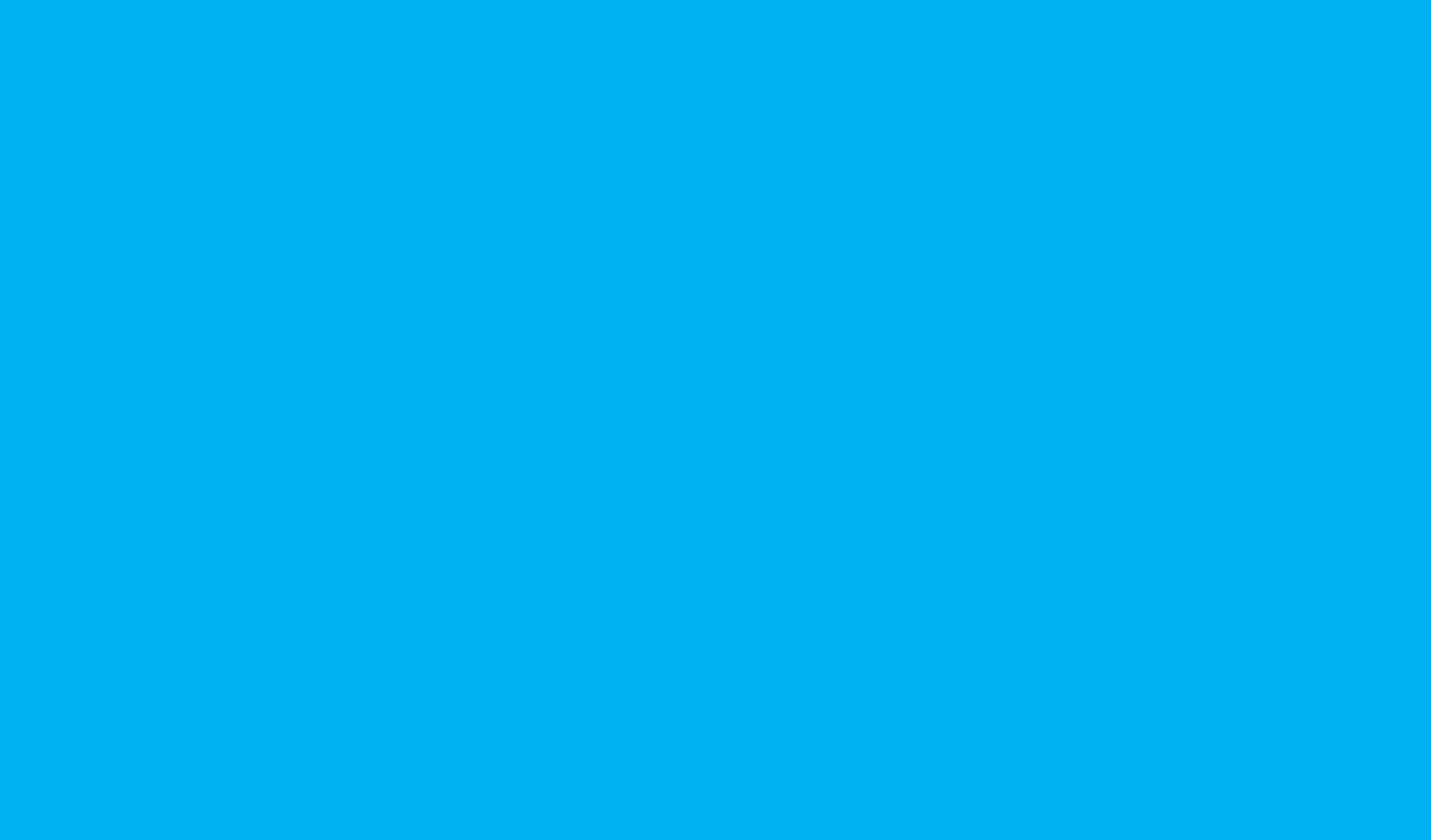 What ________ doing?
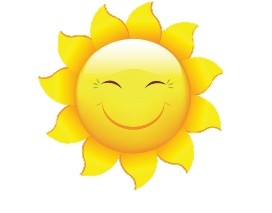 are they
is he/she
_________ watching TV
They are
He/she is
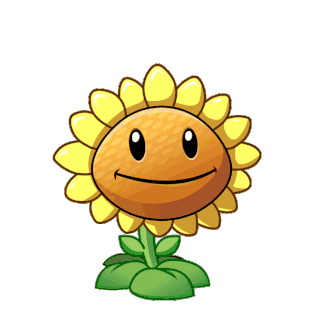 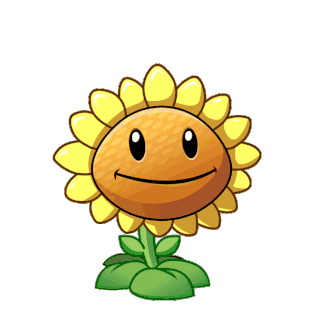 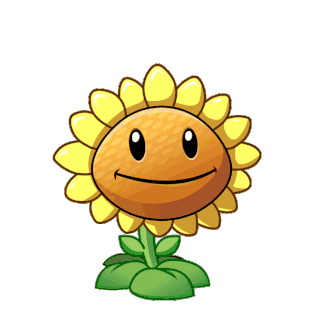 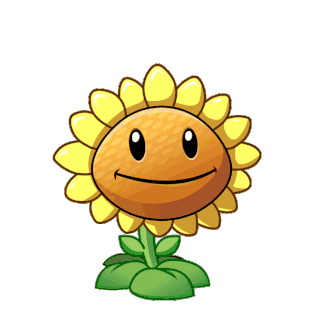 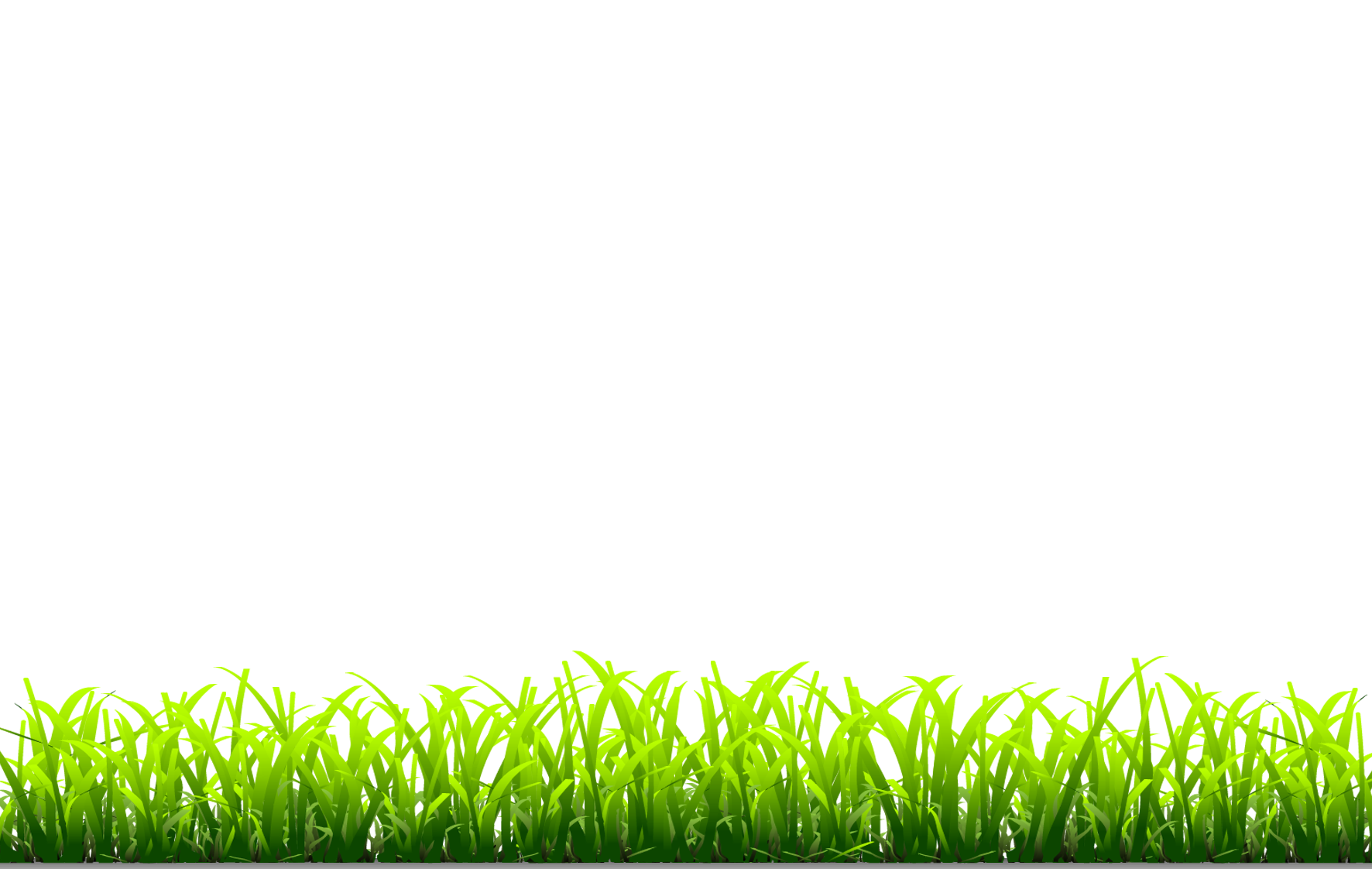 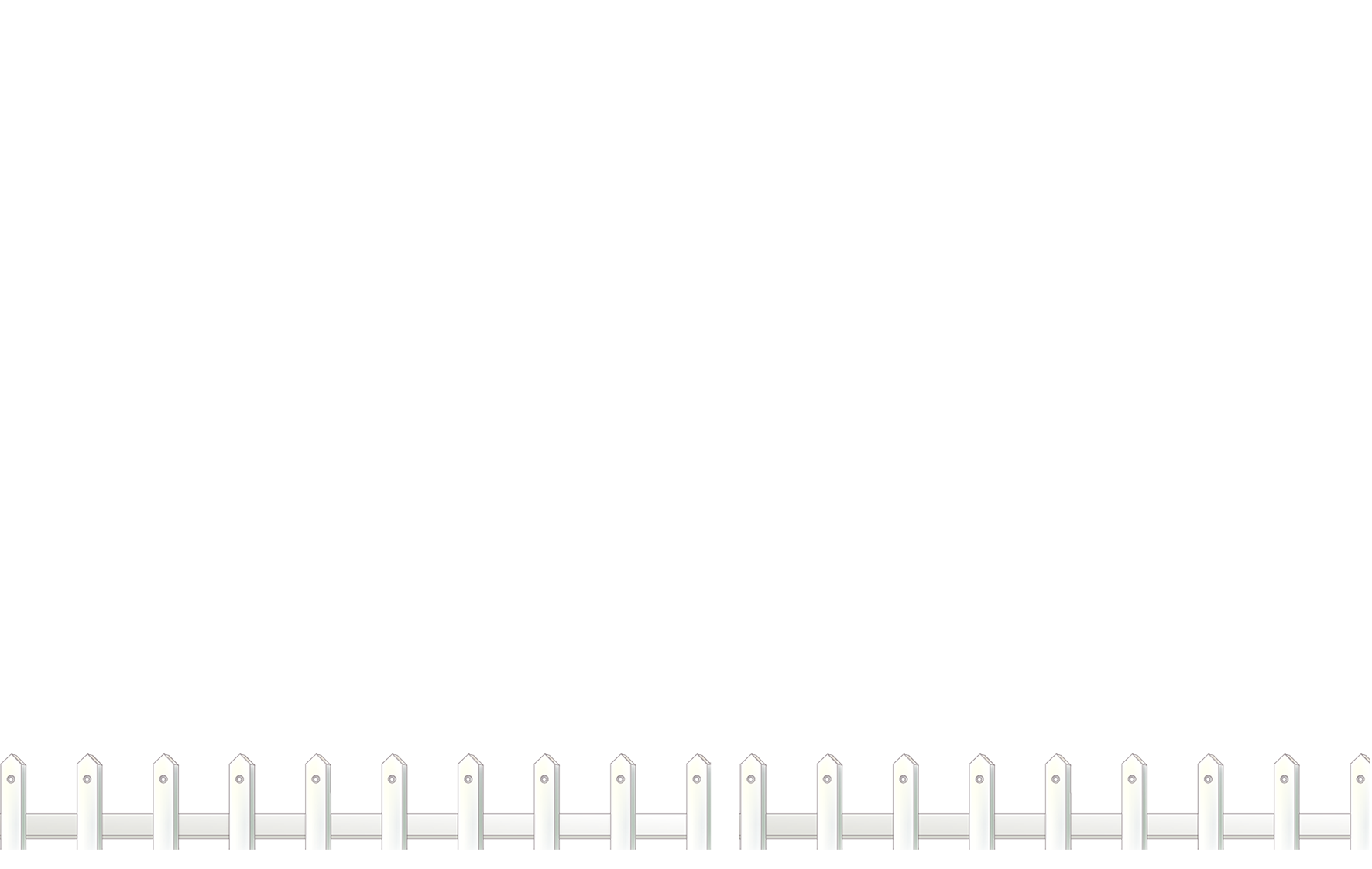 [Speaker Notes: Ms Huyền Phạm - 0936.082.789 – YOUTUBE: MsPham.  Facebook: Dạy và học cùng công nghệ.]
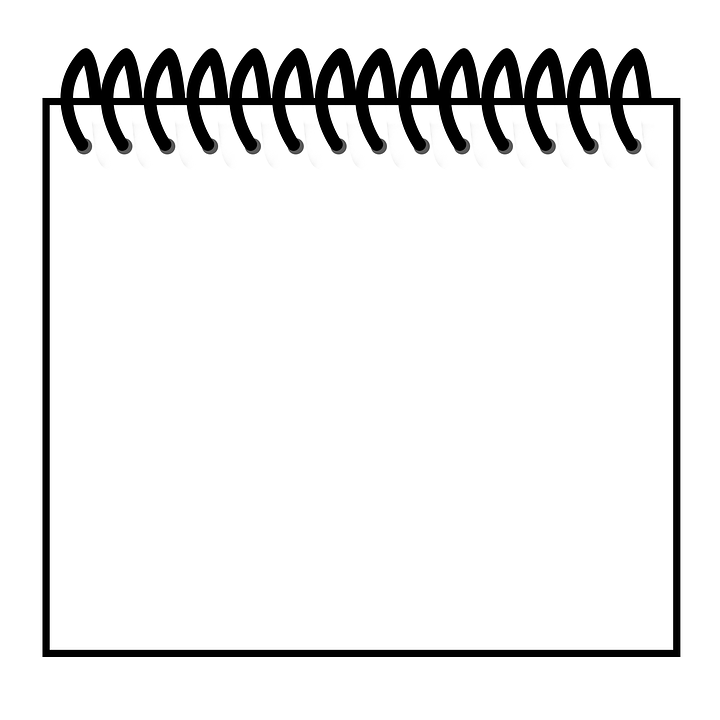 Hoi
Vocabulary
Sentences
1. Hỏi một người nào đó đang làm gì?
making paper planes
What is he/she doing?
reading a text
He/she is singing
2. Hỏi nhiều người nào đó đang làm gì?
writing a dictation
What are they doing?
painting masks
They are singing